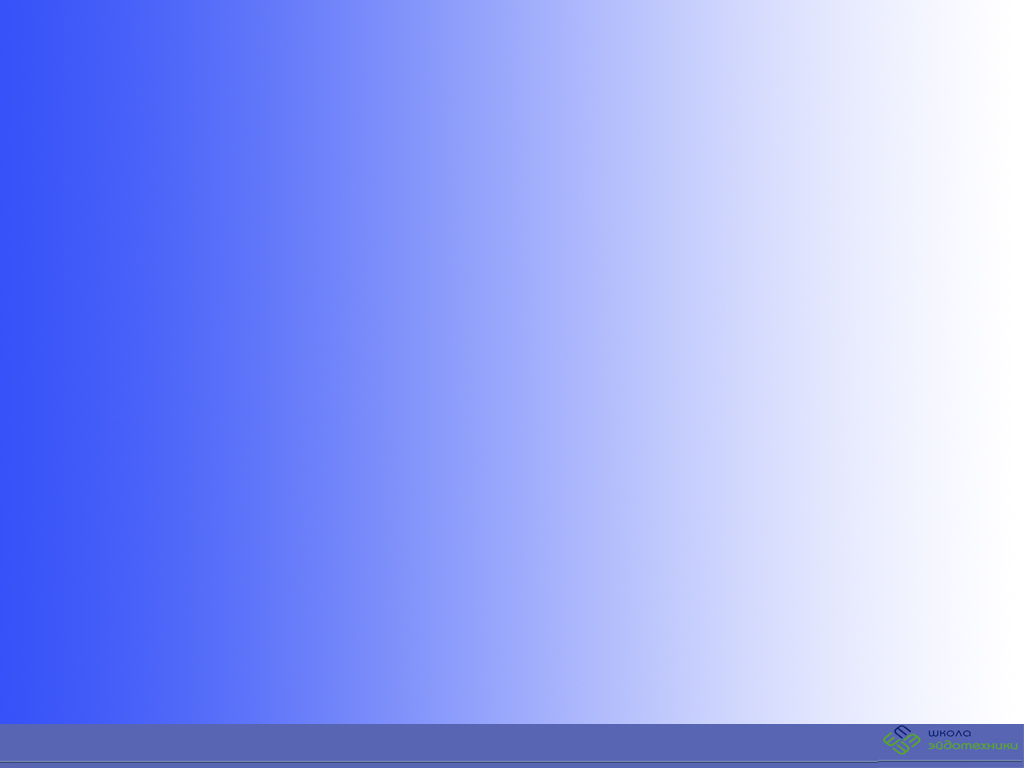 Міжнародна школа «Освітня мнемотехніка»
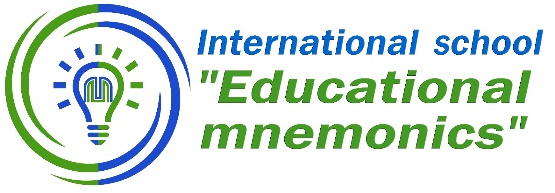 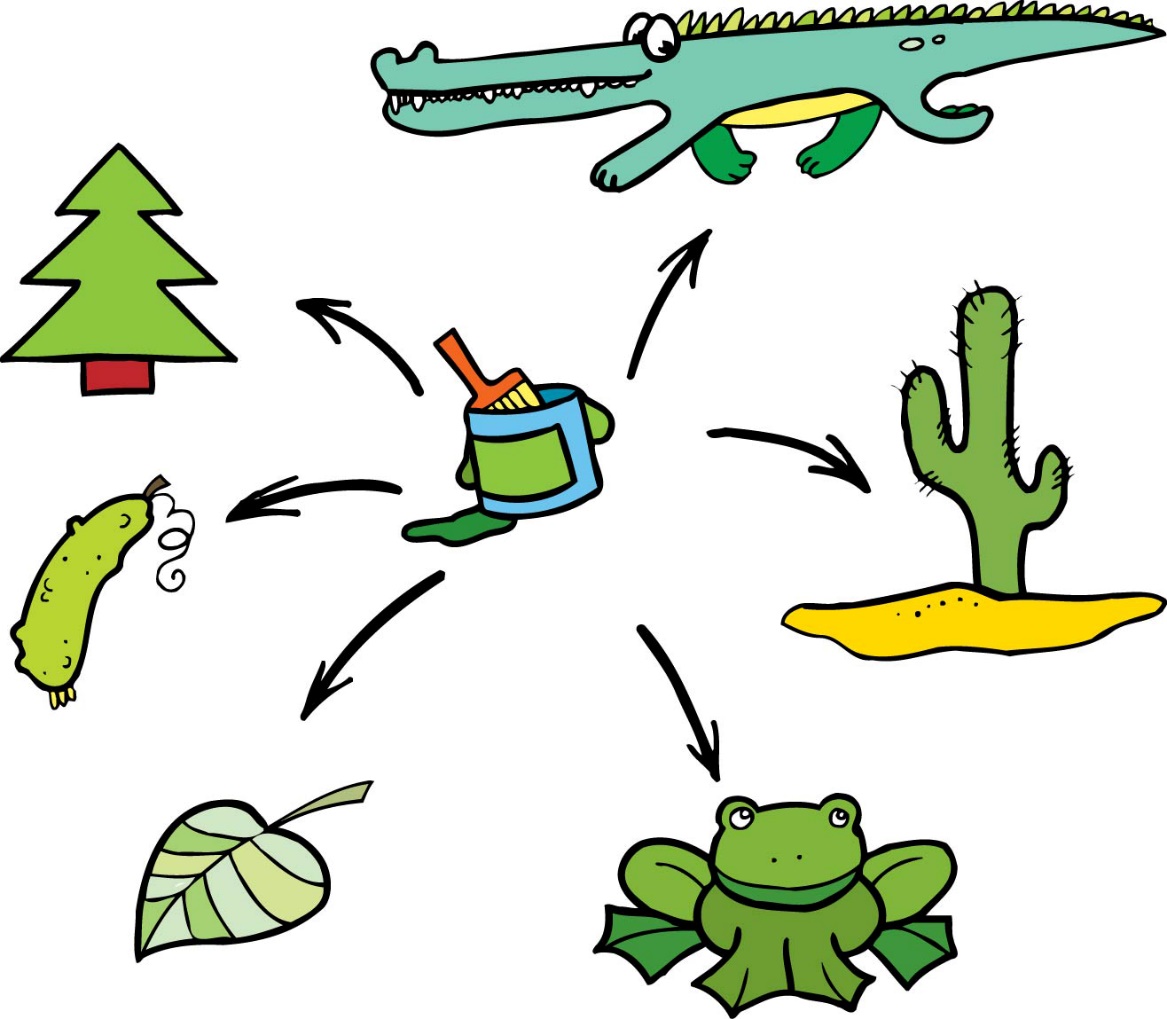 Проект
ОСВІТНЯ 
МНЕМОТЕХНІКА
Тренажер: «Знайди аналогію»
Автор: Геннадій Чепурний
Принцип обробки інформації
Надходження
Перекодування
Відтворення
Що таке універсальний алгоритм засвоєння інформації
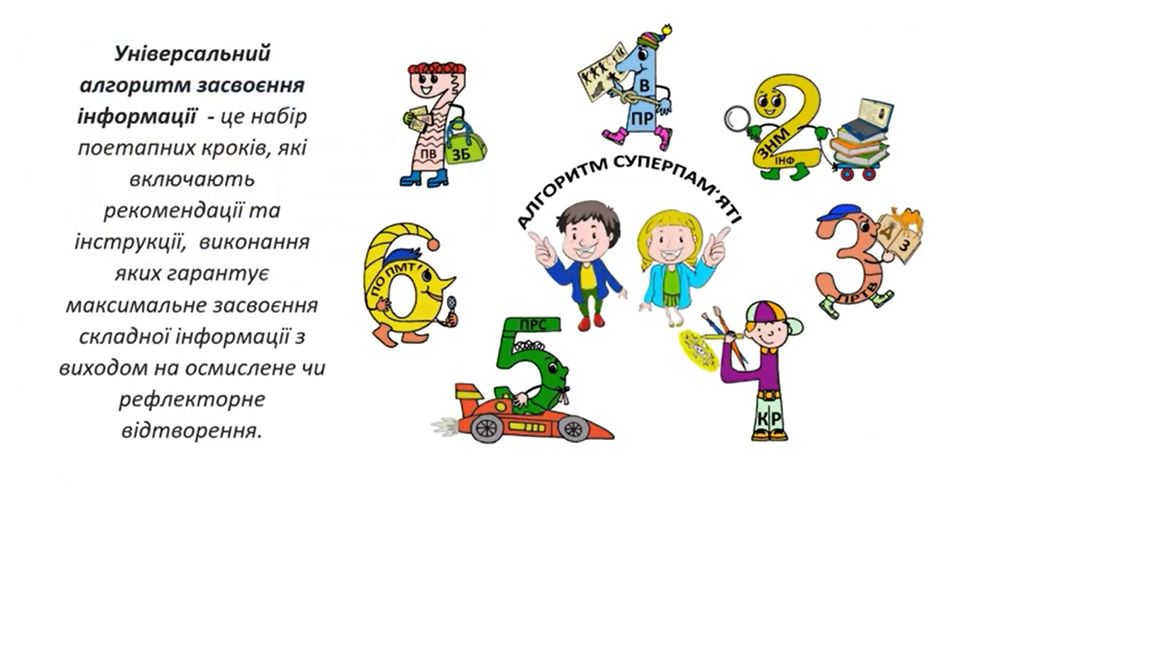 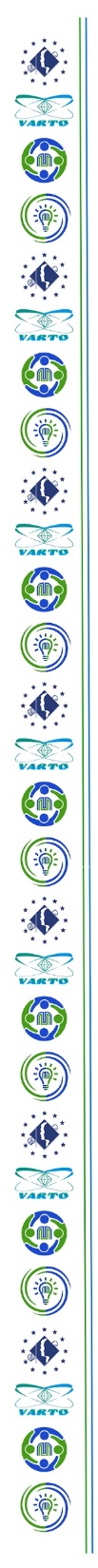 Прийом "Аналогія" (греч. analogia - відповідність, схожість) - це перетворюючий прийом, при якому між інформаційними елементами, що запам'ятовуються, знаходяться загальні ознаки  (якості, властивості, стосунки,  тенденції розвитку тощо).
За формою
За рифмою
За темою
За звуком
За розміром
За смаком і запахом
За дотиком
За рухом
За кольором
Суміжні
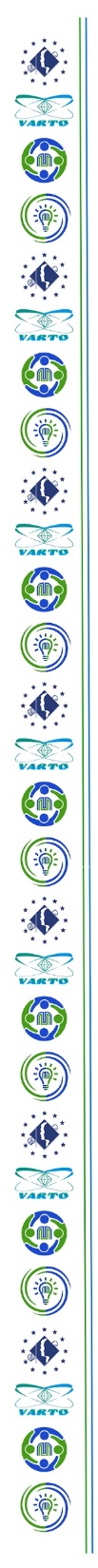 Мета: сформовати базові навички мнемотехніки та розвинути асоціативне  та логічно-образне мислення.
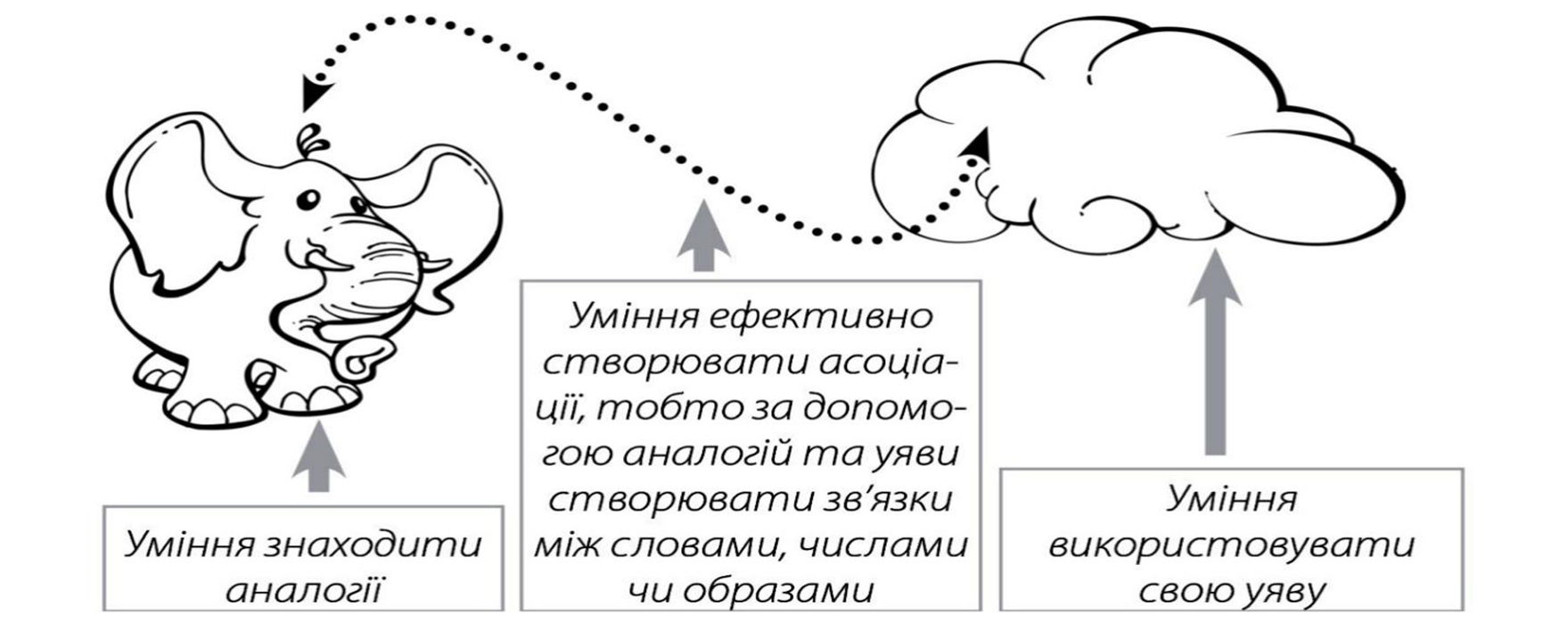 Познайомся з малюнком
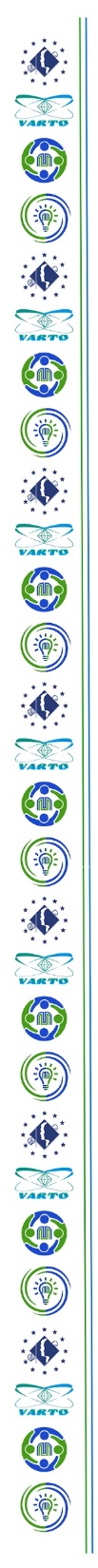 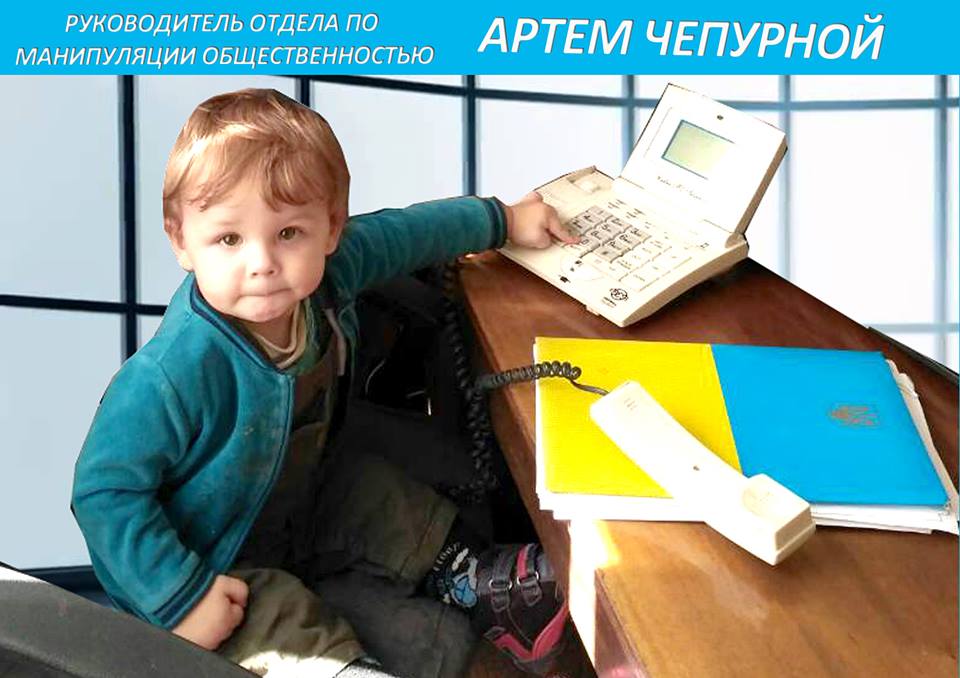 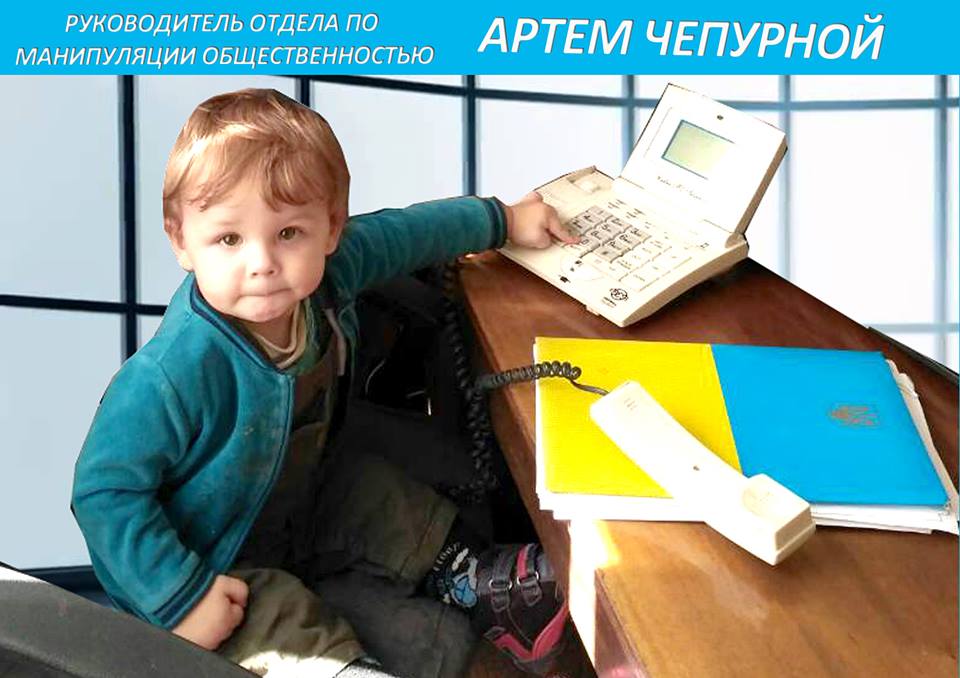 Директор
Телевізор
Пшениця
Ракета
Море
Похід
Завдання 1.2. Згадай за словом відповідну аналогію
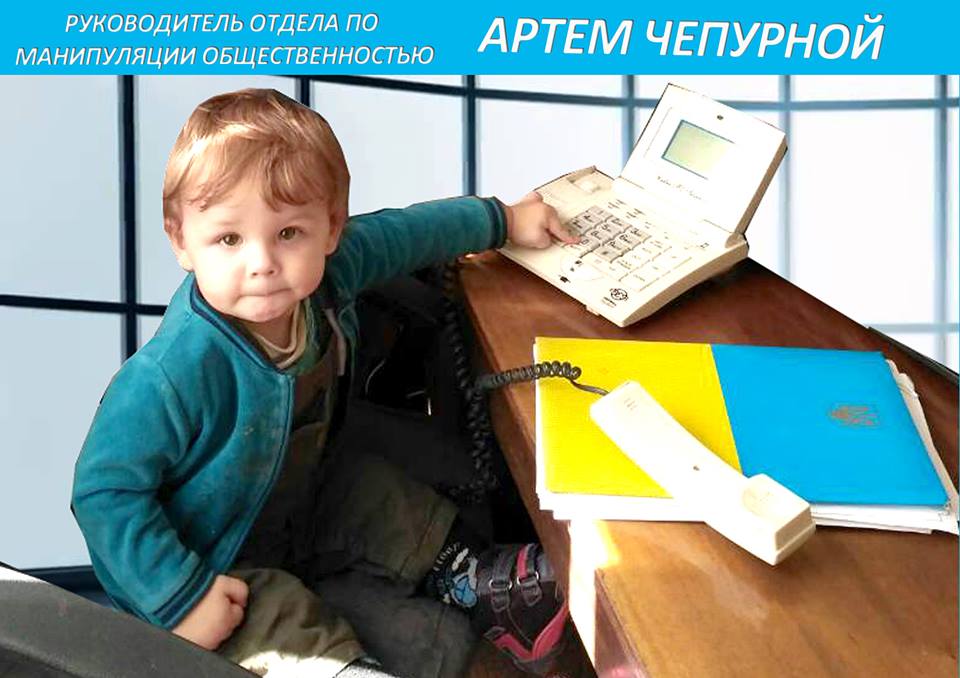 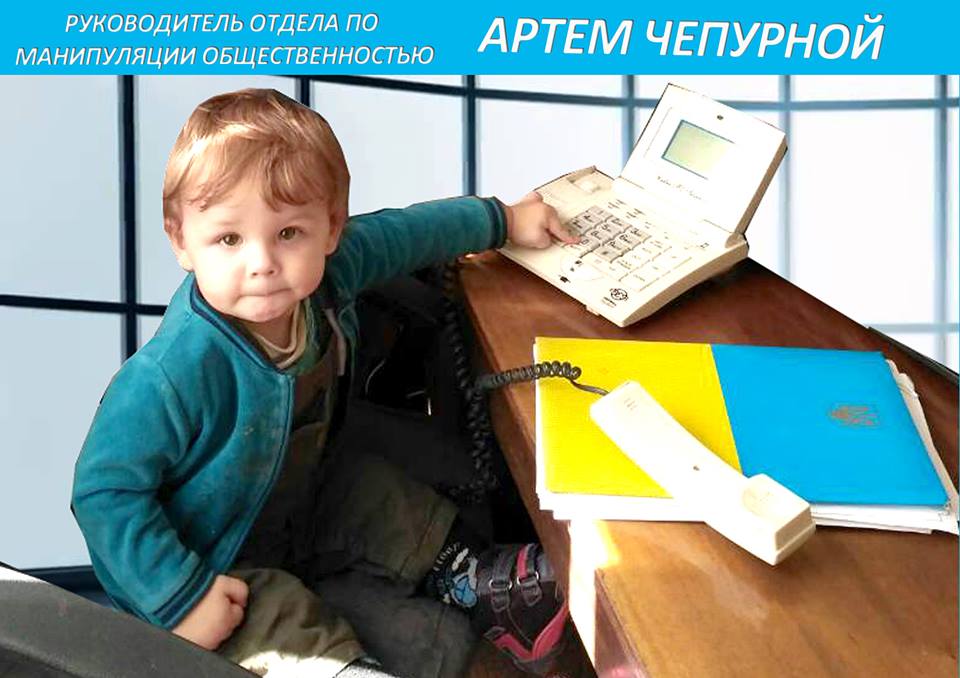 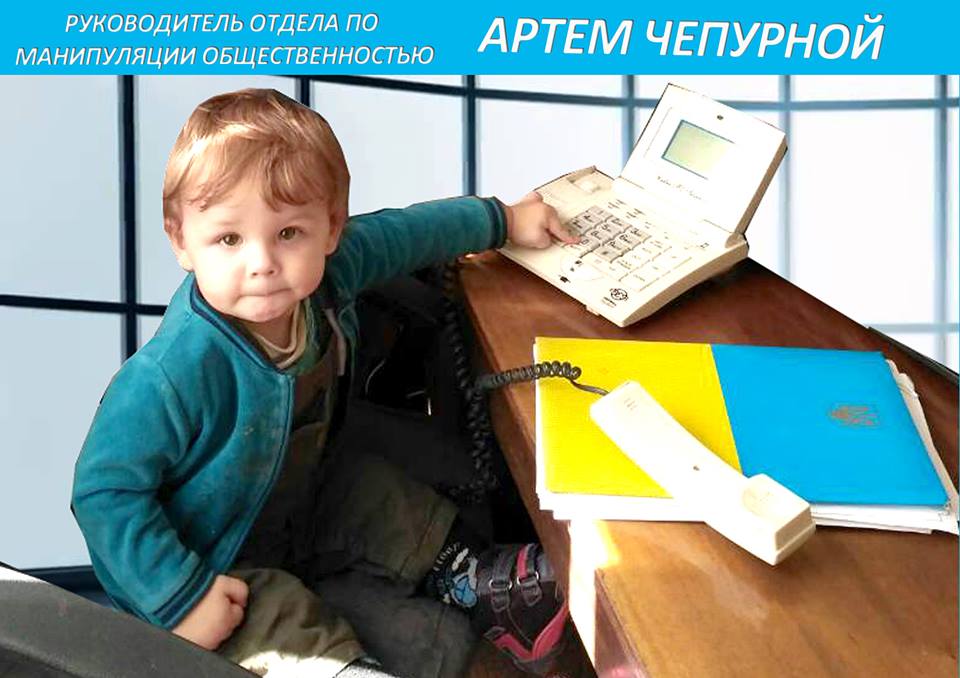 Пшениця
Телевізор
Директор
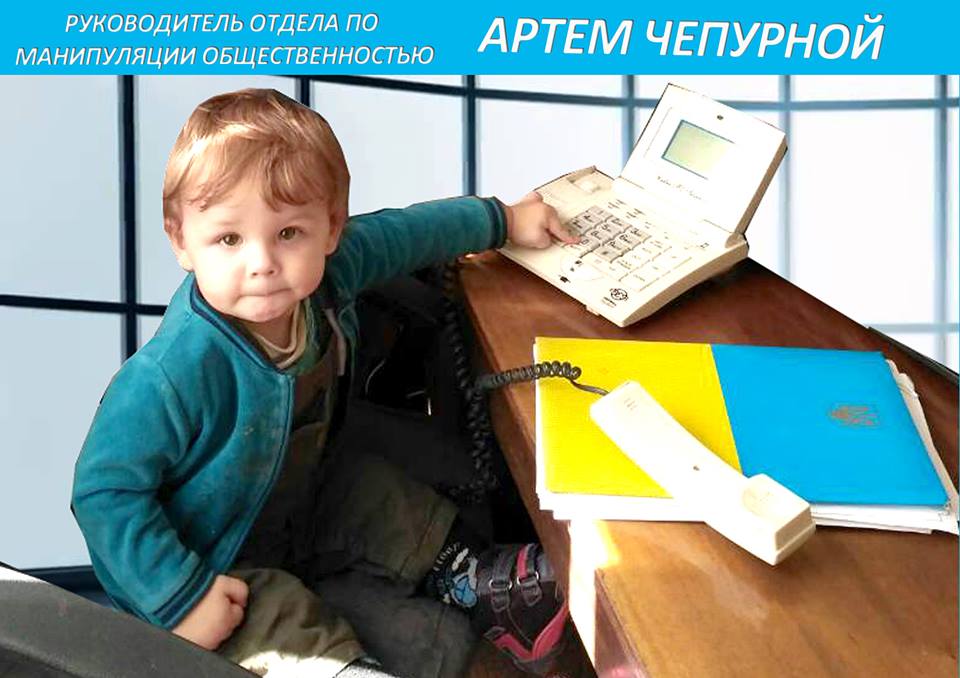 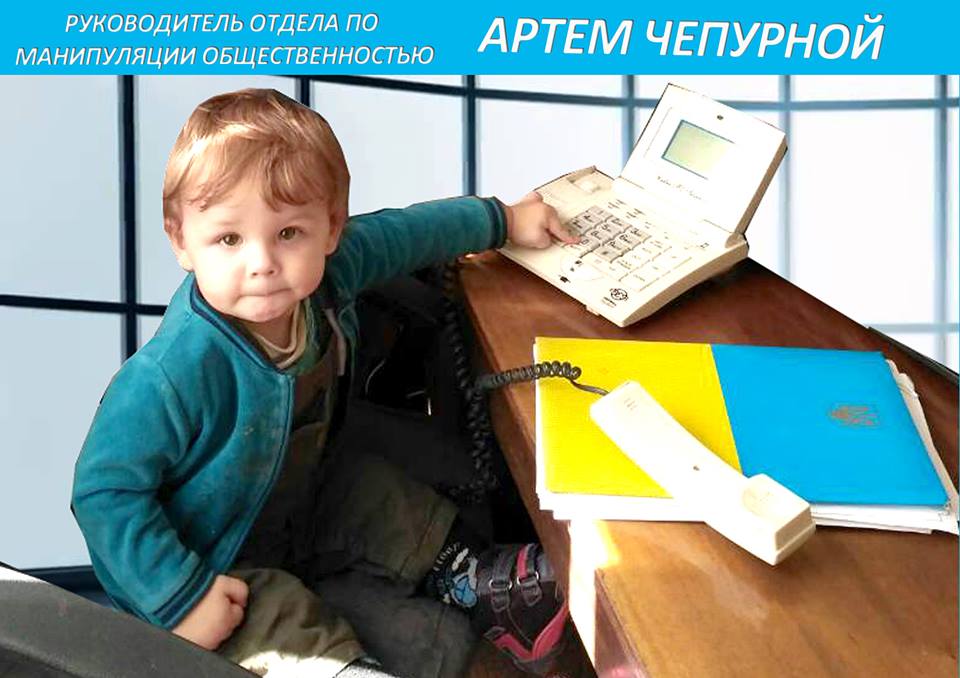 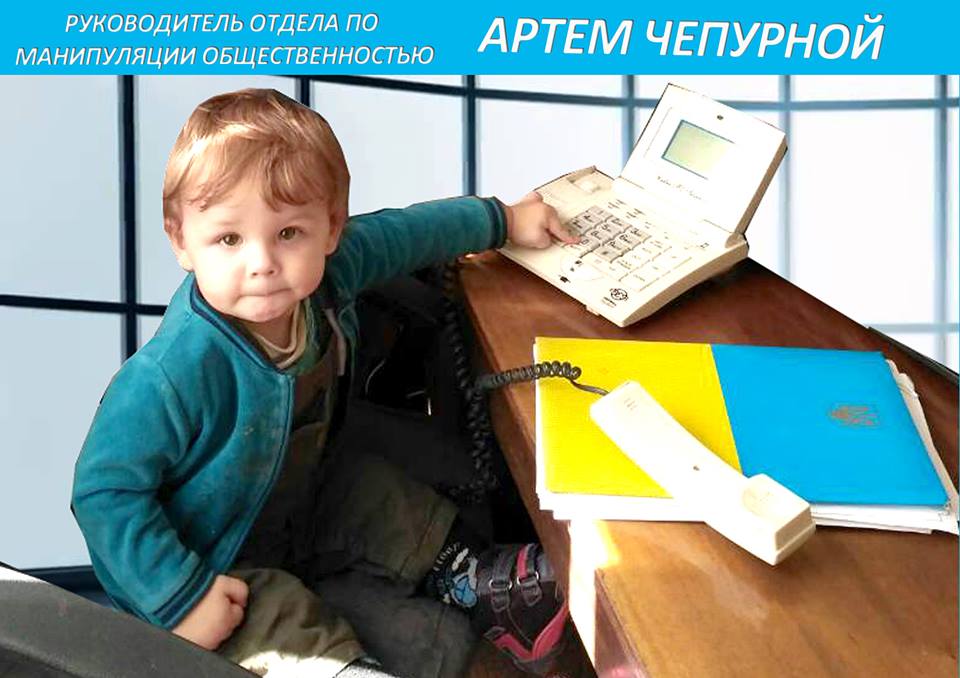 Ракета
Похід
Море
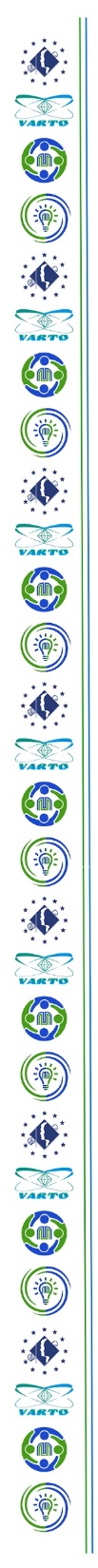 Завдання 2.1
Попробуй самостійно знайти аналогію чи кілька аналогій  віповідного слова у малюнку.

Правила та поради:
Аналогія повинна бути конкретним образом, а не абстракцією.
Аналогія повинна «кидатися в очі», тобто повинен бути подразник, який допоможе краще відтворити потрібне слово.
Пам'ятай що  кумедні, незвичні та творчі аналогії краще запам'ятовуються.
 Не бійся експериментувати, і сприймай пошук аналогій як цікаву та творчу гру
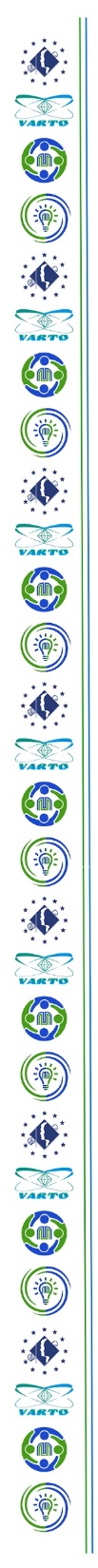 Заєць
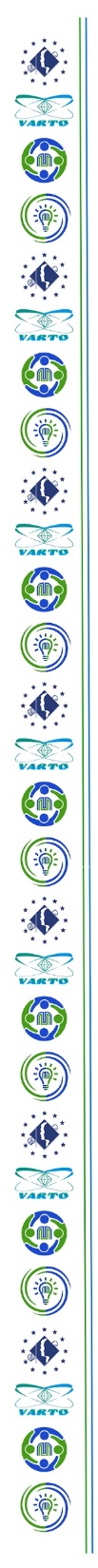 Батон
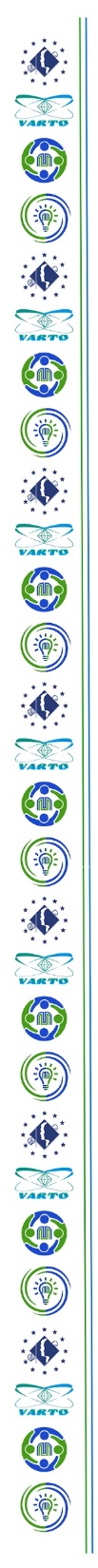 Зима
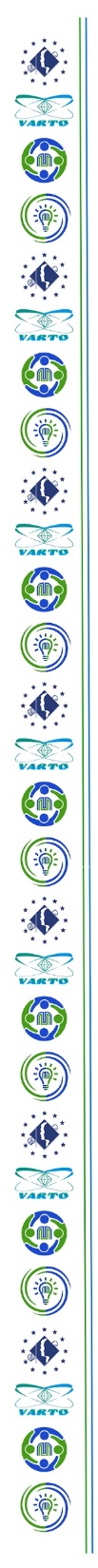 Гітара
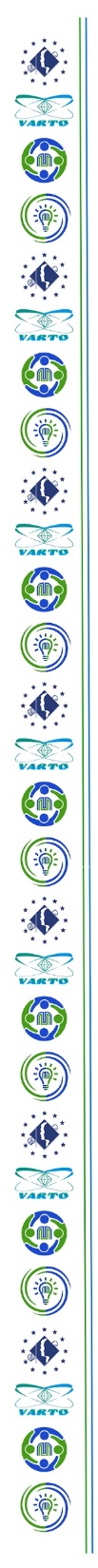 Ліс
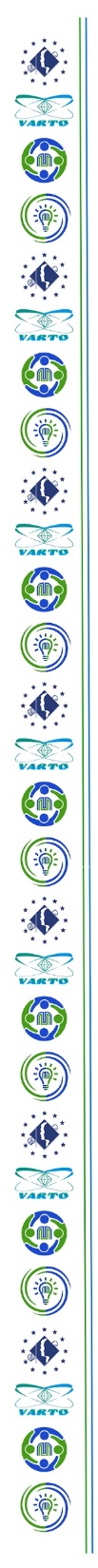 Їжак
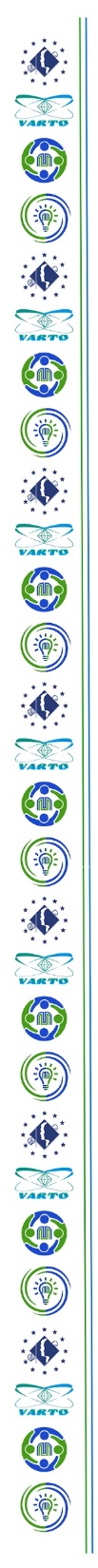 Молоко
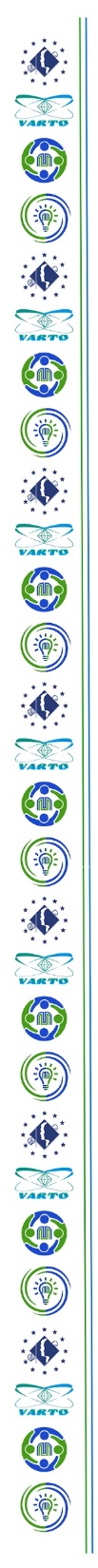 Вітряк
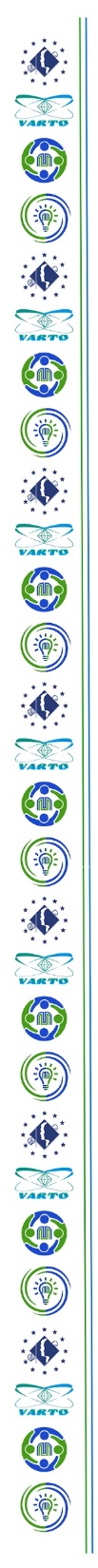 Жабка
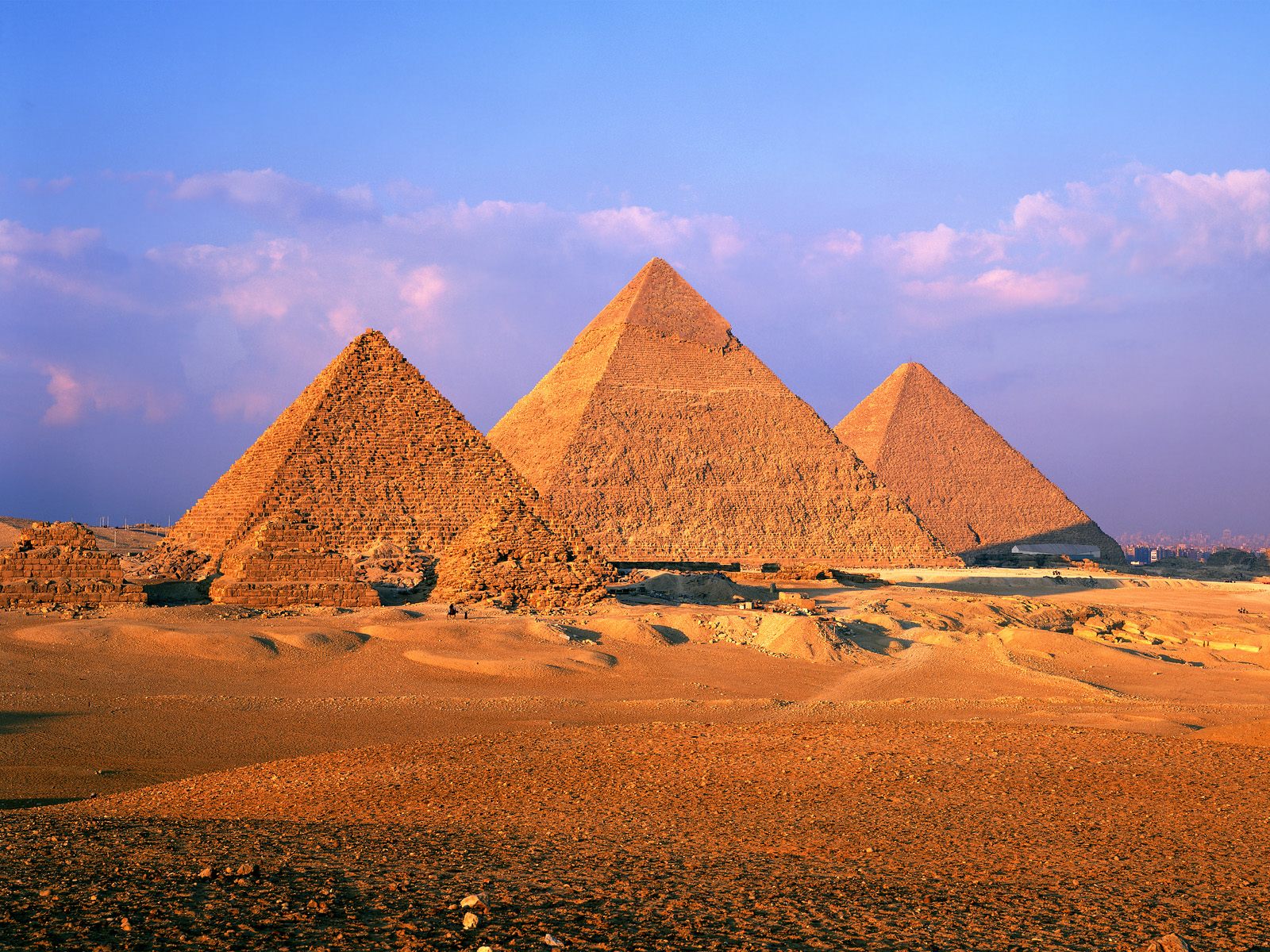 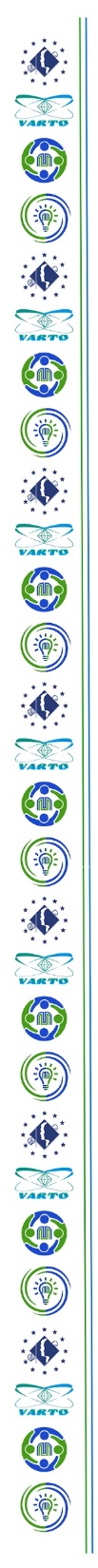 Лев
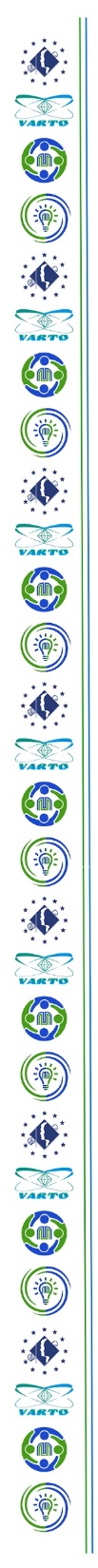 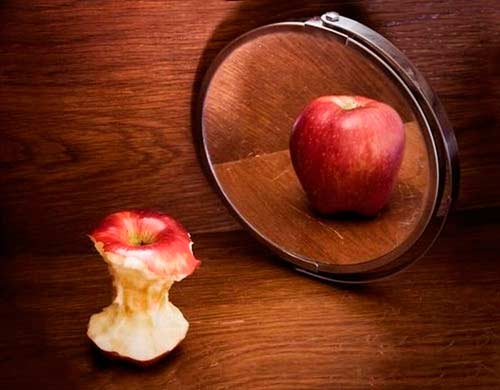 Марс
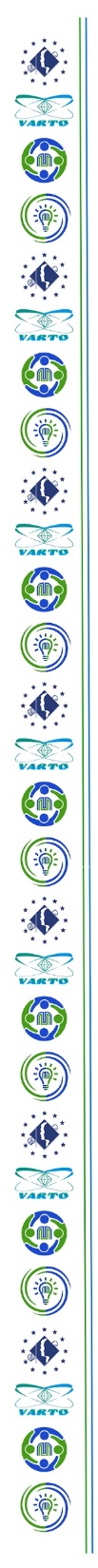 Першокласник
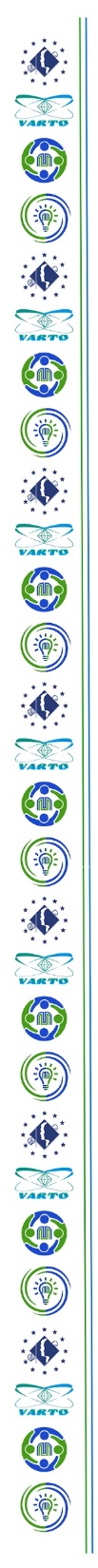 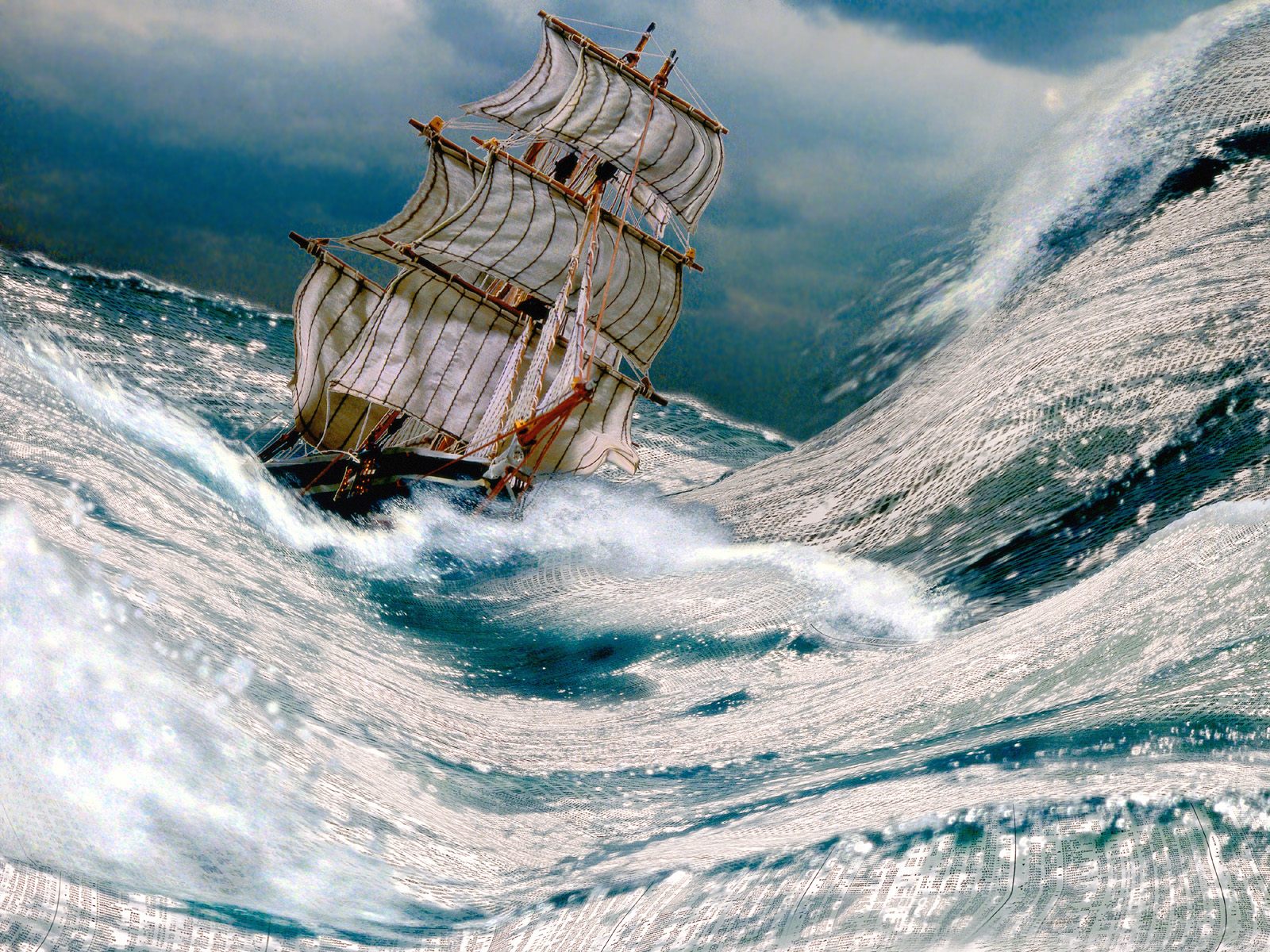 Сосна
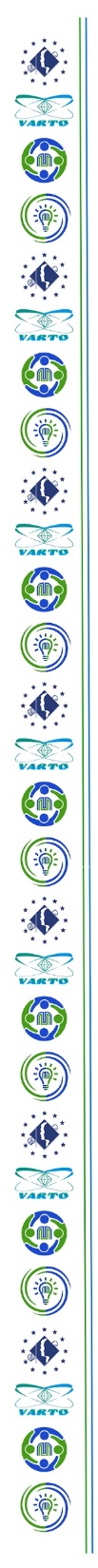 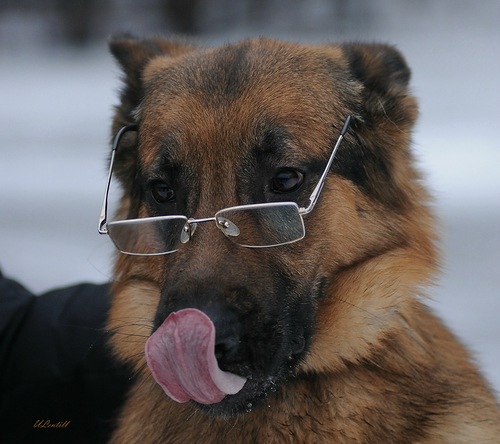 Міністр
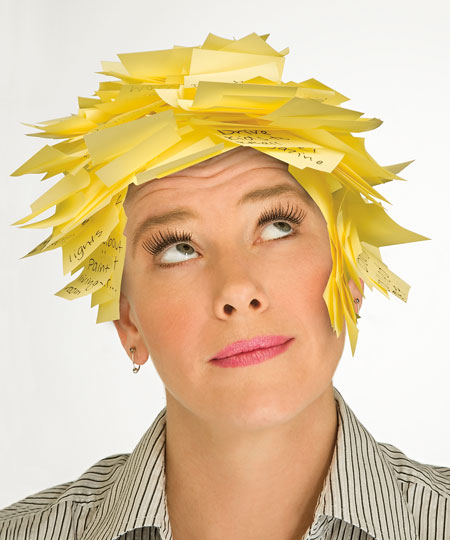 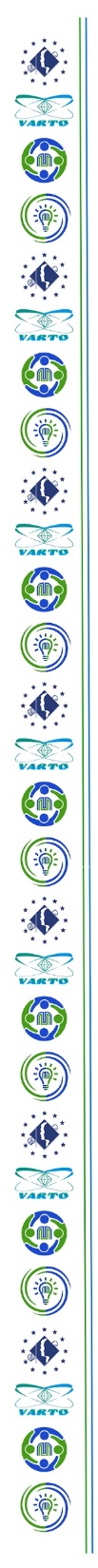 Зебра
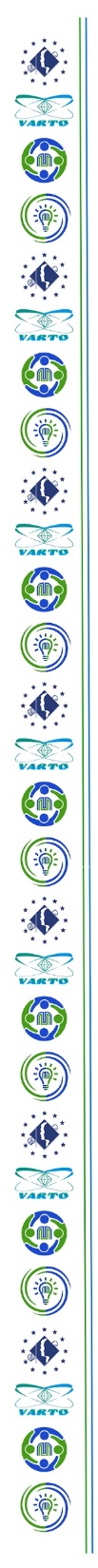 Школа
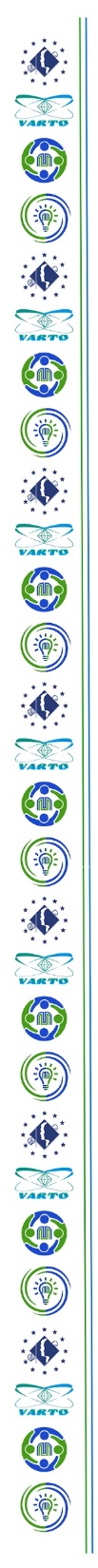 Море
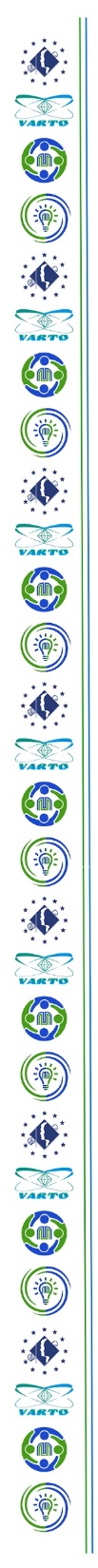 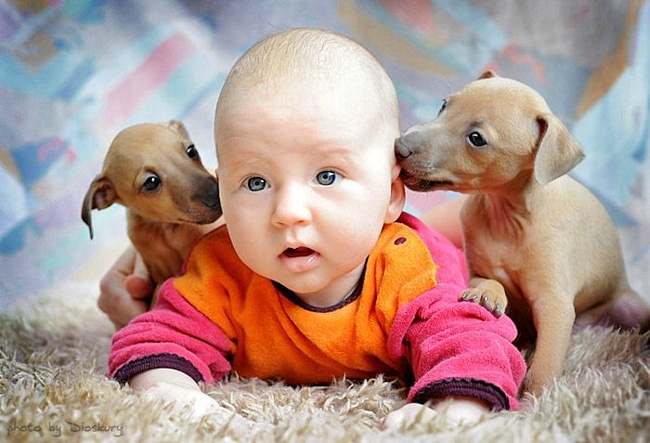 Начальник
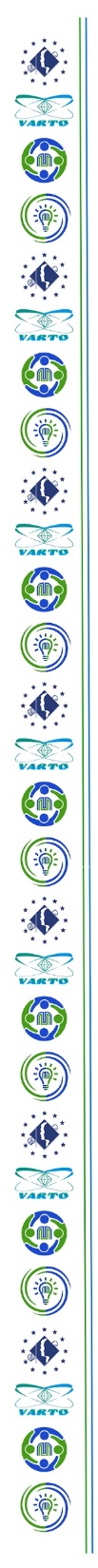 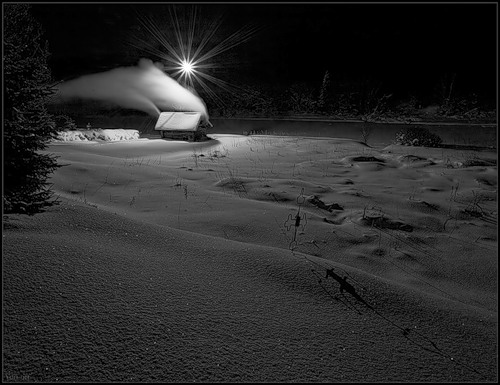 Земля
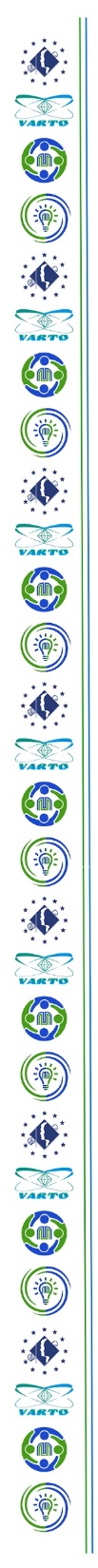 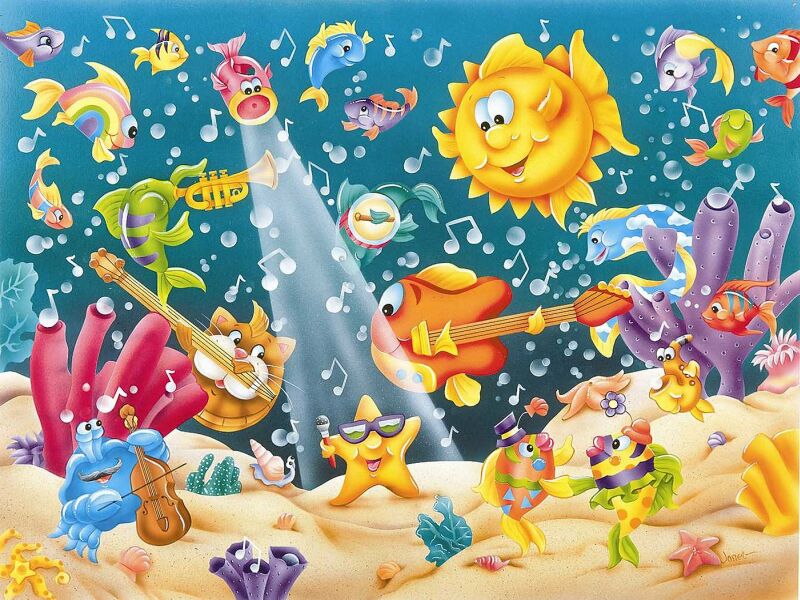 Салат
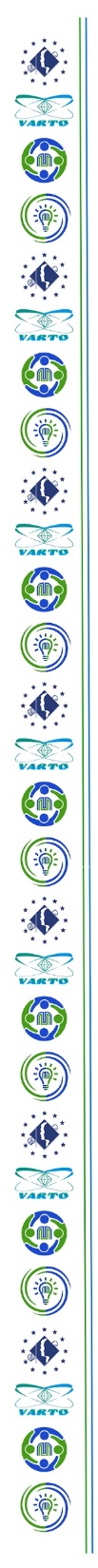 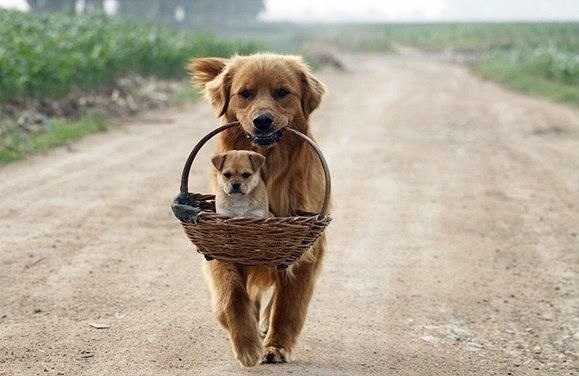 Таксі
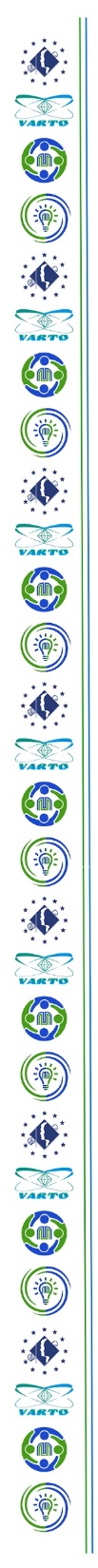 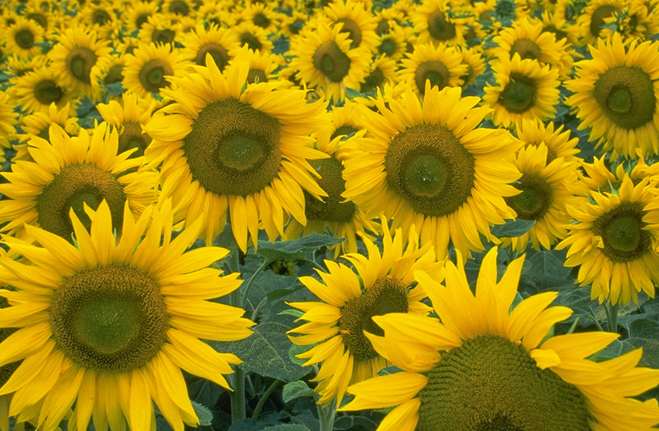 Діти
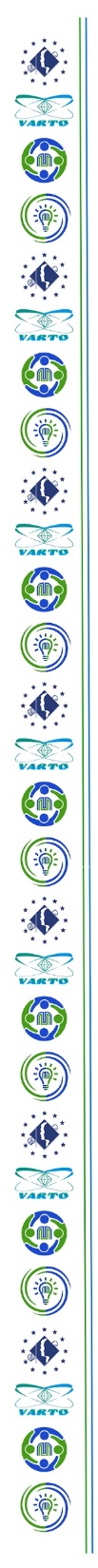 Павлін
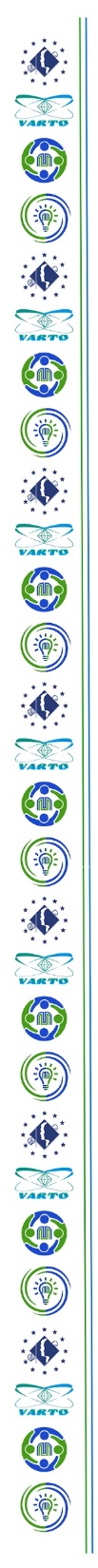 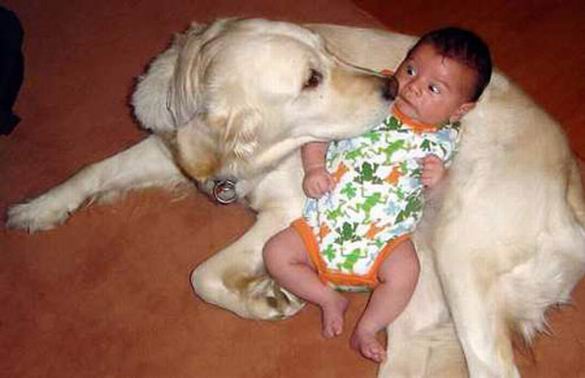 Слон
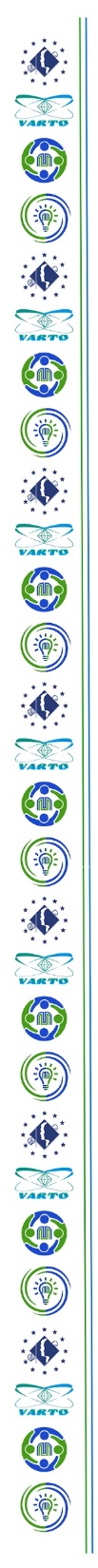 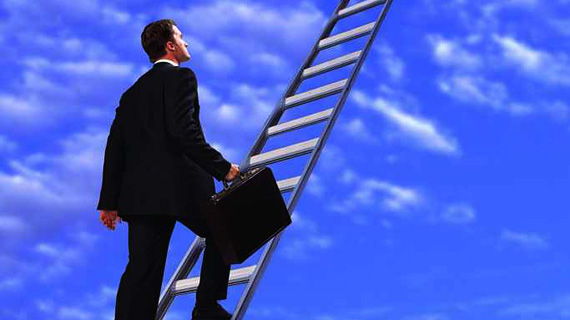 Сонце
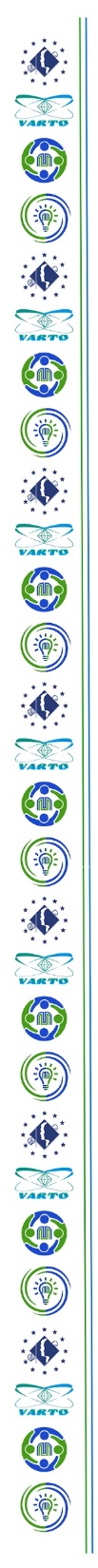 Завдання 2.2 (перевірка та корекція)

Перед тобою малюнок.  Завдяки  створеній аналогії згадай відповідне слово.
Увага!
При правильно створеному асоціативному зв'язку між двома одиницями інформації відбувається не згадування, а пізнавання. 
Мозок автоматично, без напруги розумових процесів відтворює потрібну інформацію.
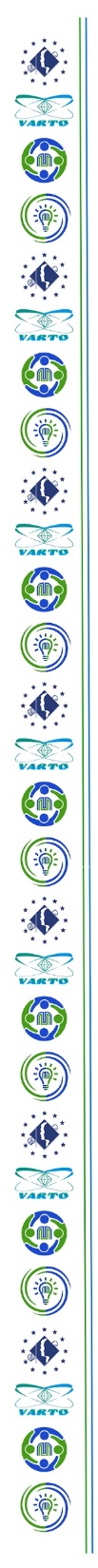 Заєць
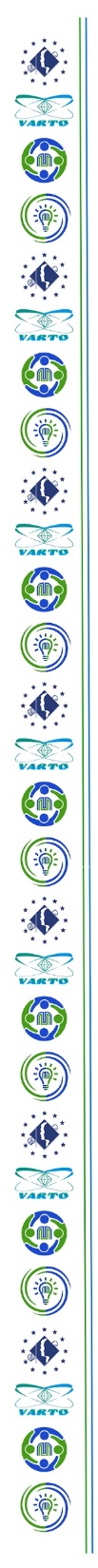 Батон
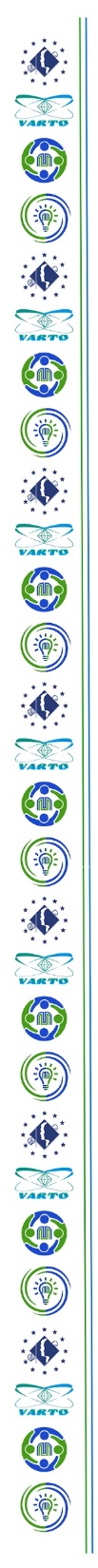 Зима
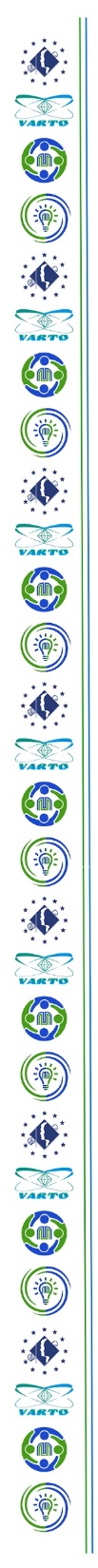 Гітара
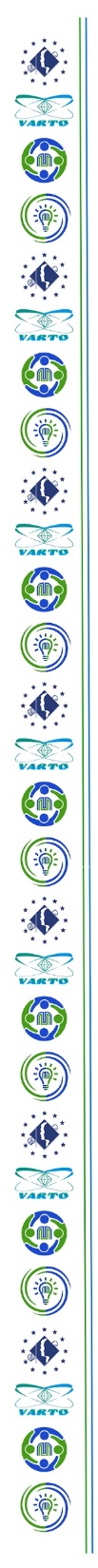 Ліс
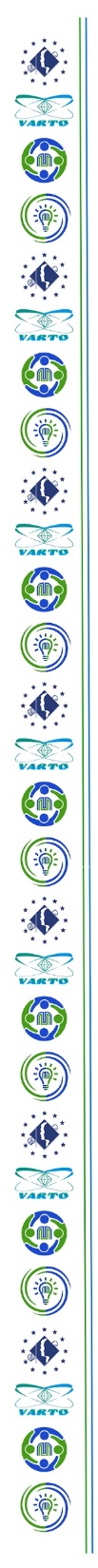 Їжак
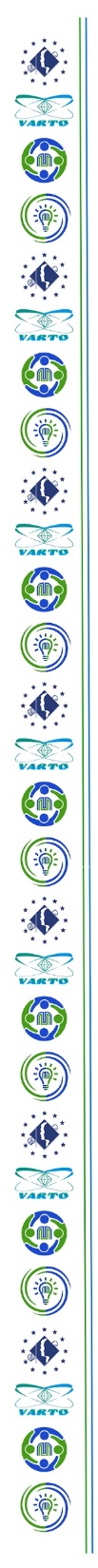 Молоко
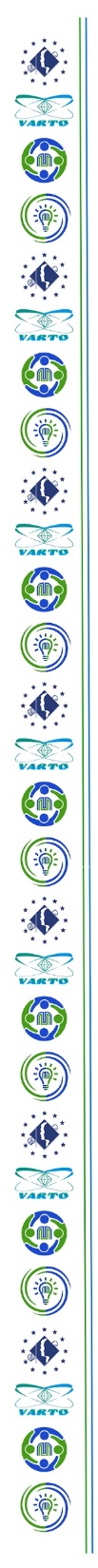 Вітряк
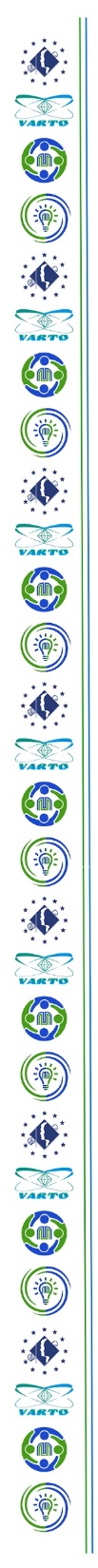 Жабка
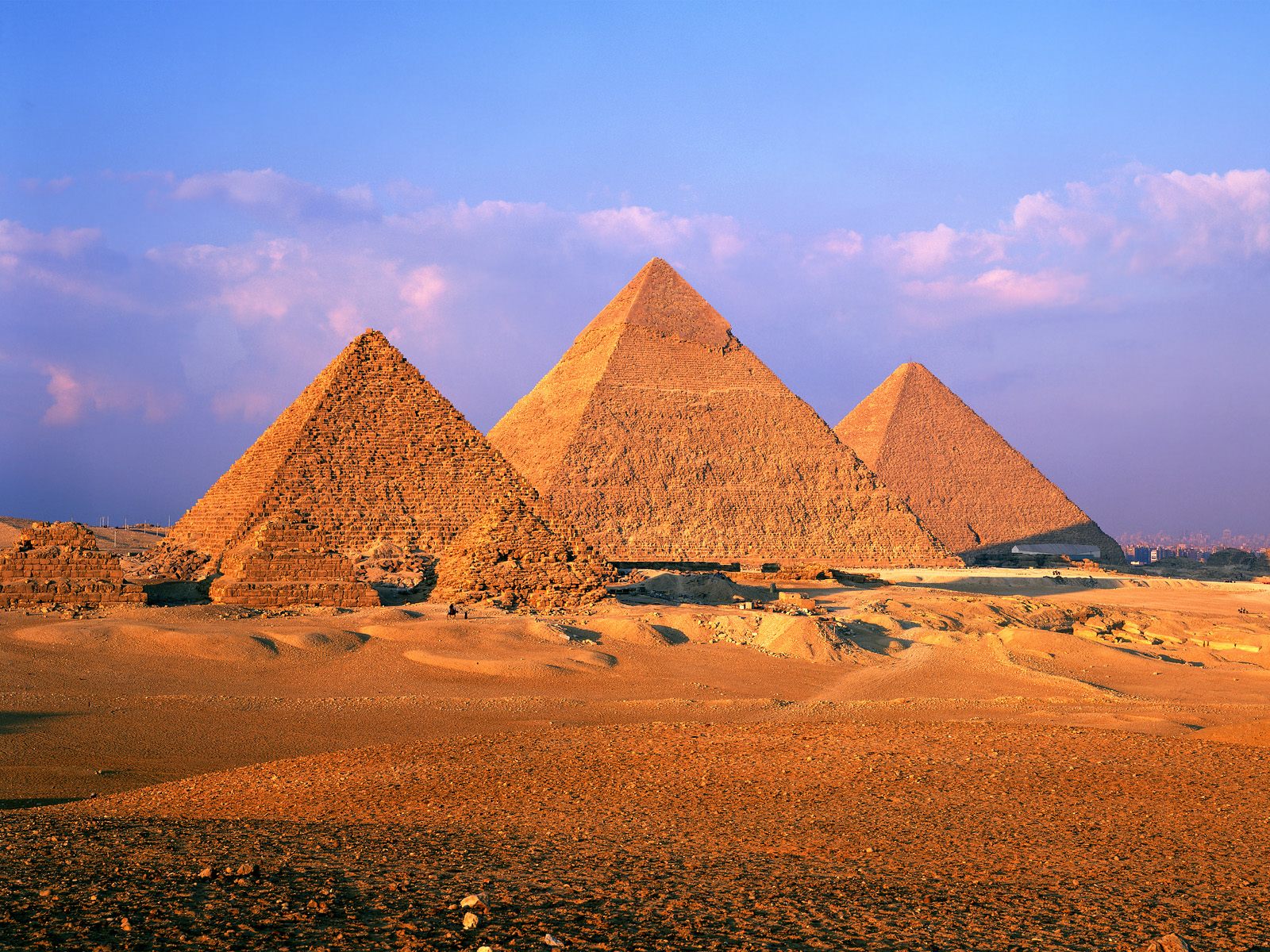 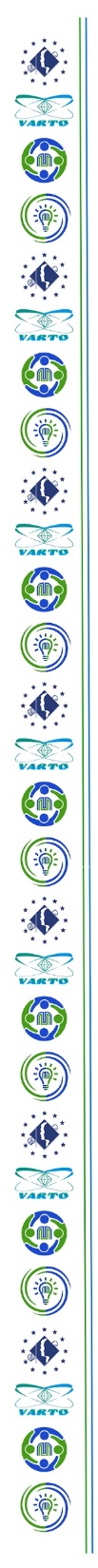 Лев
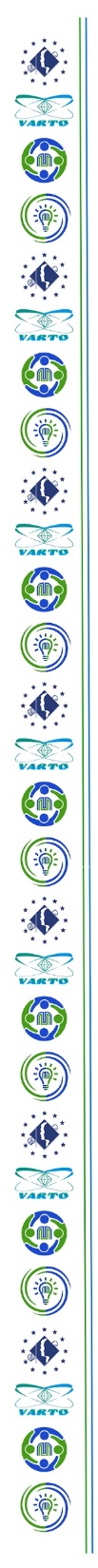 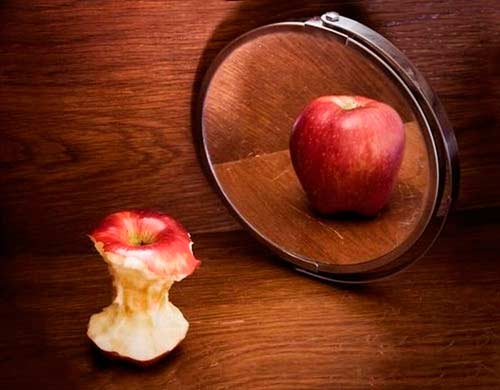 Марс
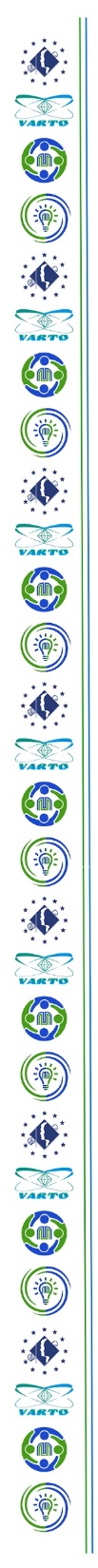 Першокласник
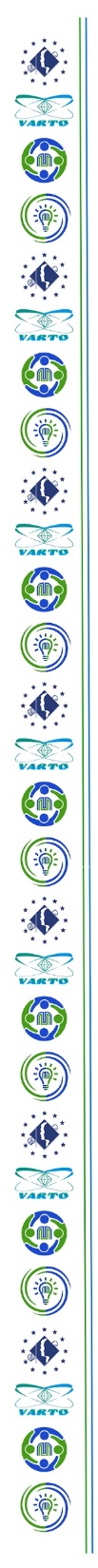 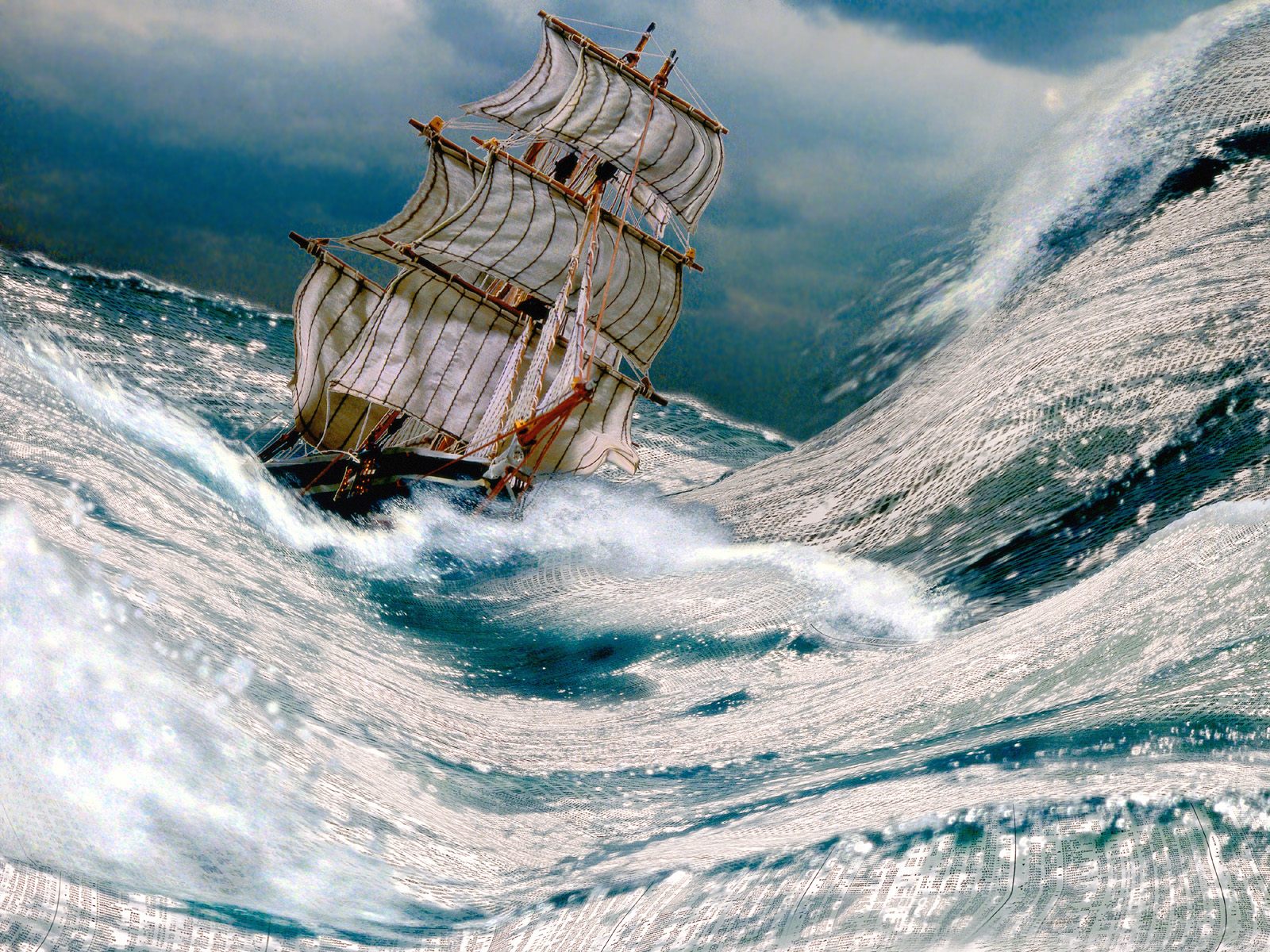 Сосна
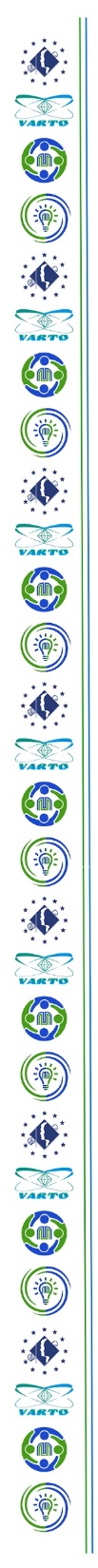 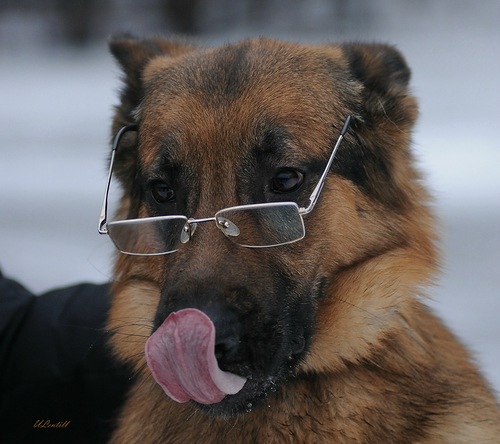 Міністр
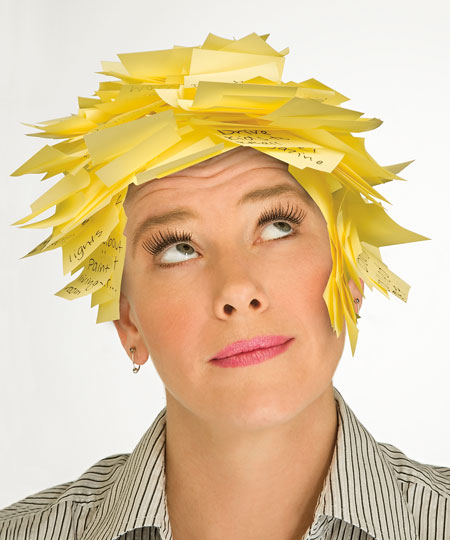 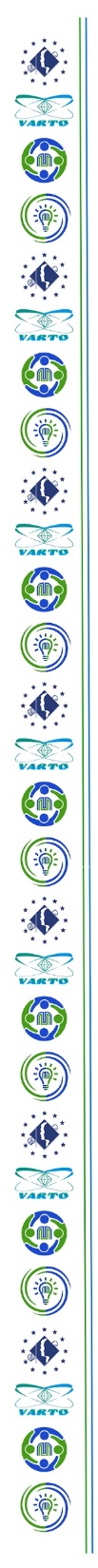 Зебра
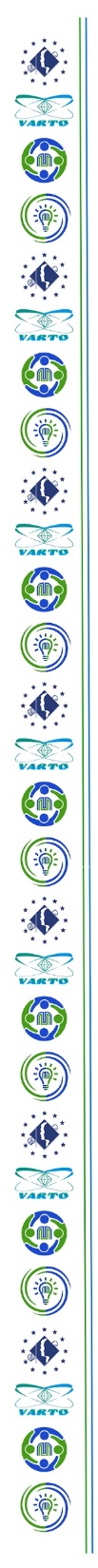 Школа
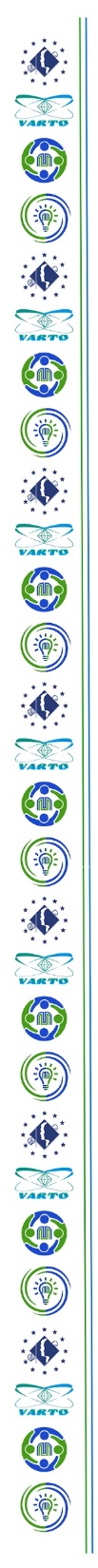 Море
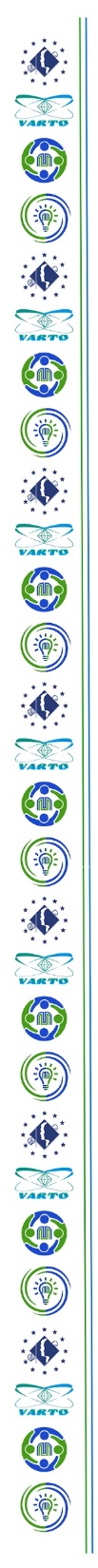 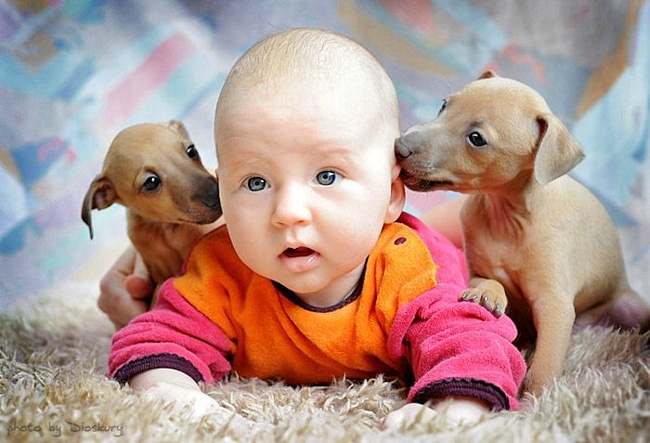 Начальник
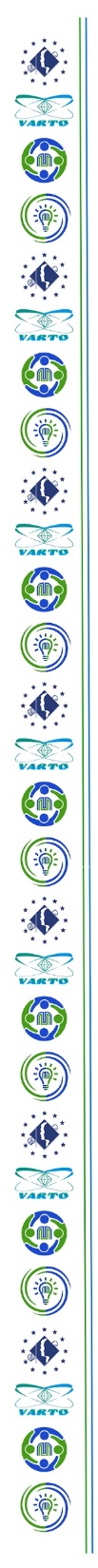 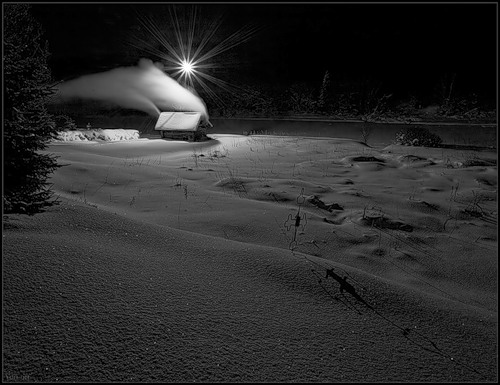 Земля
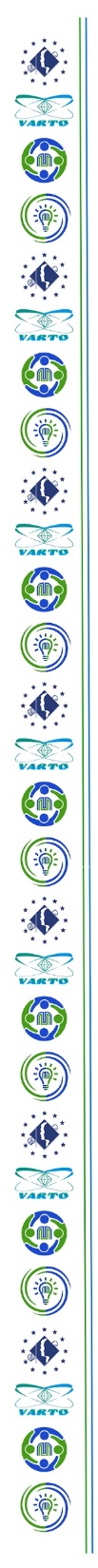 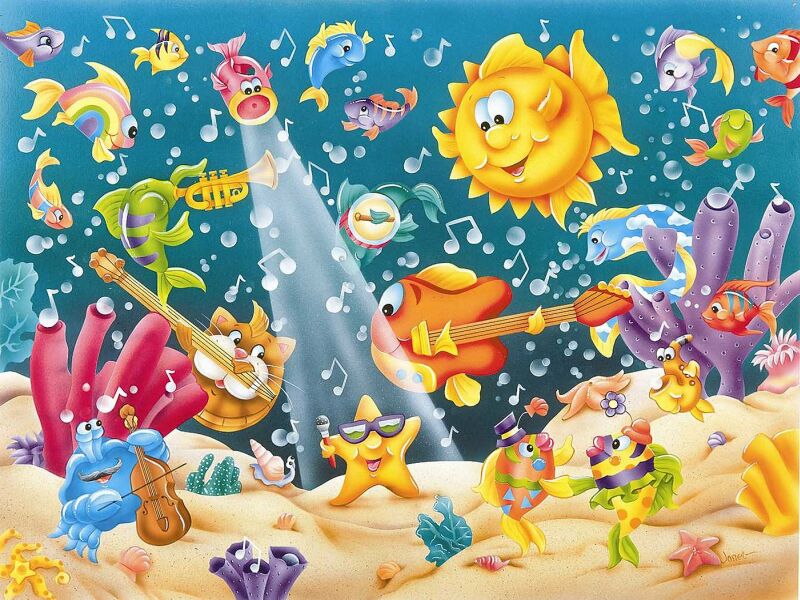 Салат
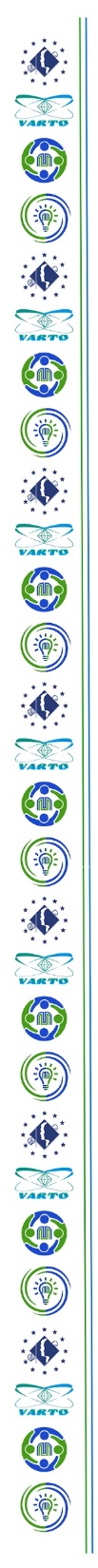 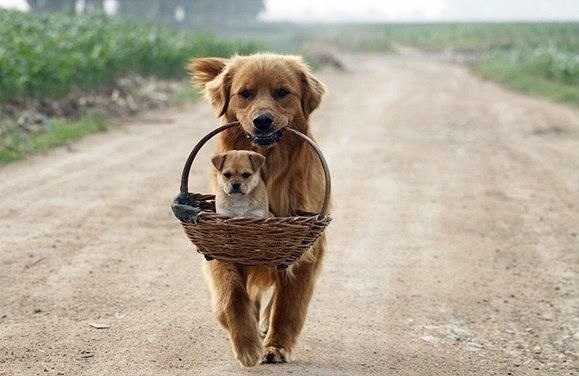 Таксі
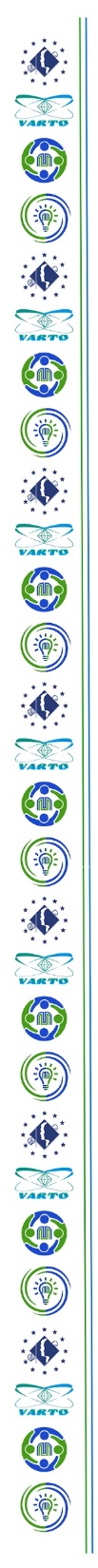 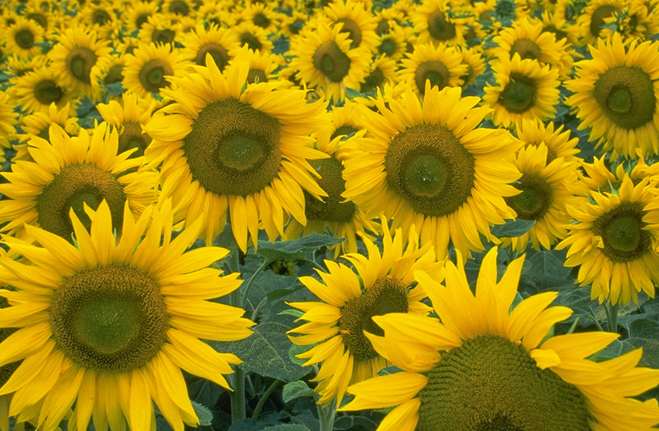 Діти
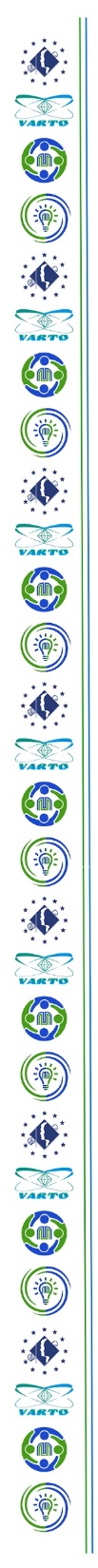 Павлін
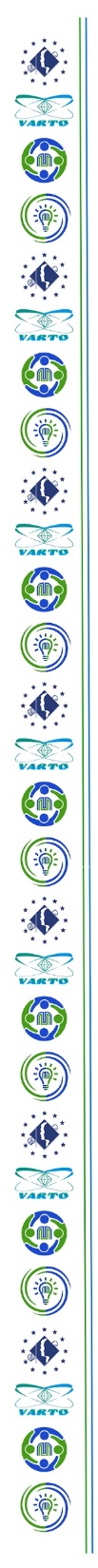 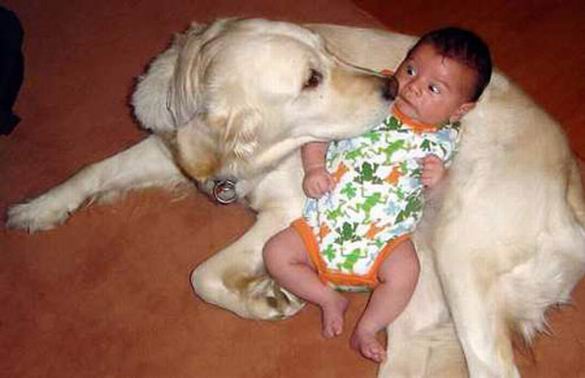 Слон
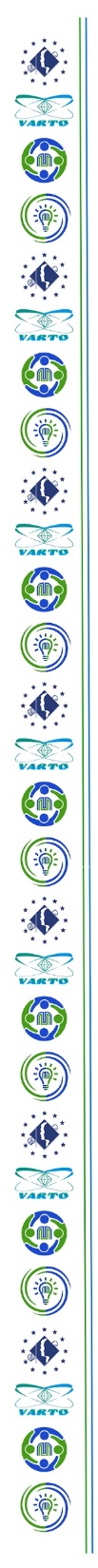 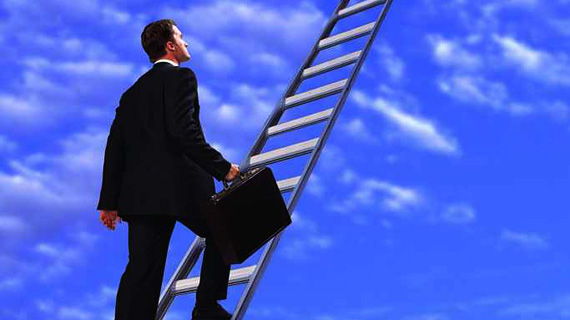 Сонце
Увага!
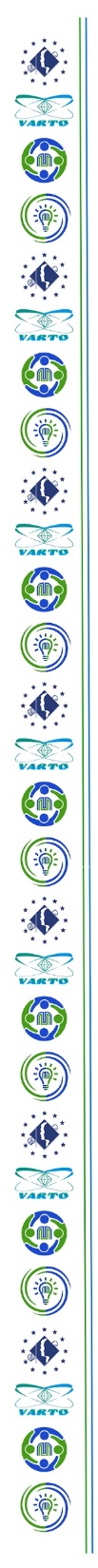 Найкращим показником правильно виконаного даного  завдання, є легке та повне відтворення самого зображення за допомогою слова-підказки.
Завдання 2.3  (перевірка та корекція)

Перед тобою слово.  Завдяки  створеній аналогії згадай відповідне зображення.
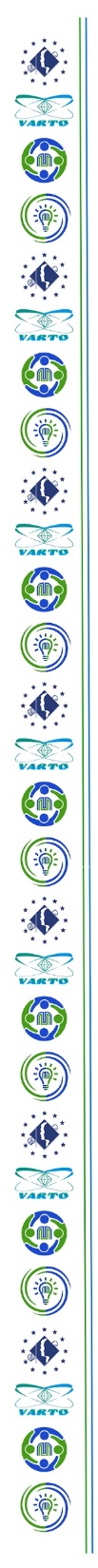 Заєць
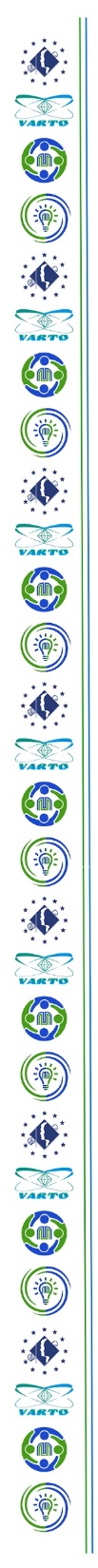 Батон
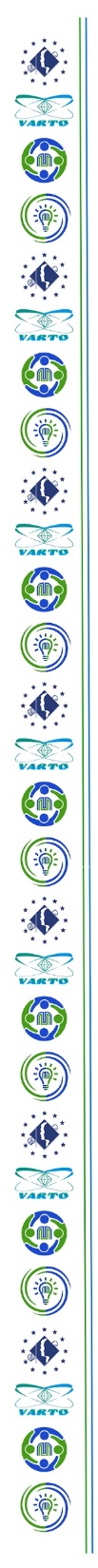 Зима
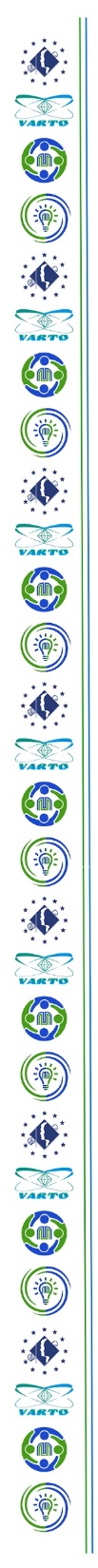 Гітара
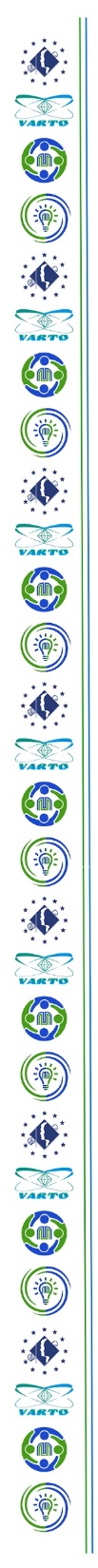 Ліс
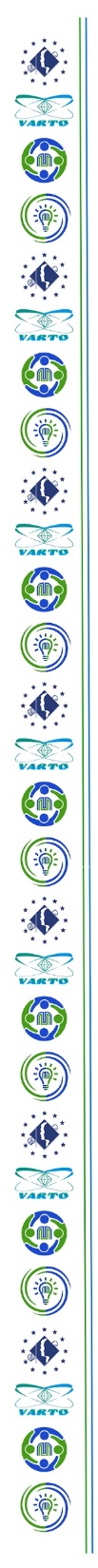 Їжак
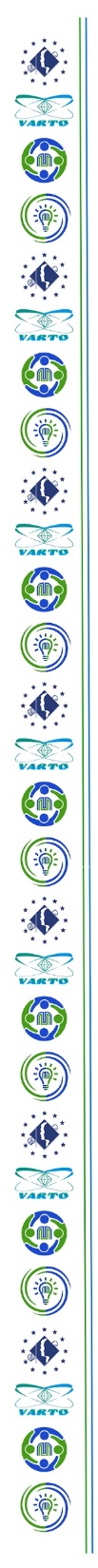 Молоко
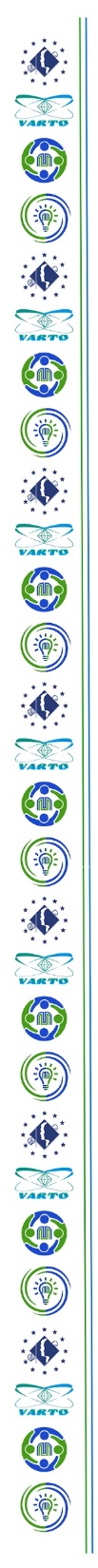 Вітряк
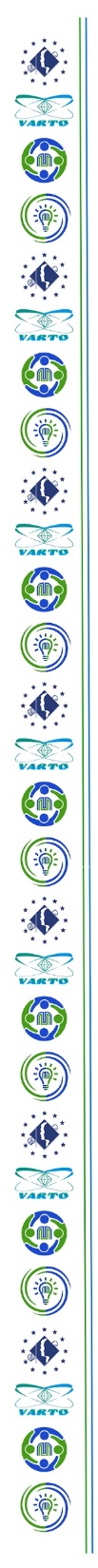 Жабка
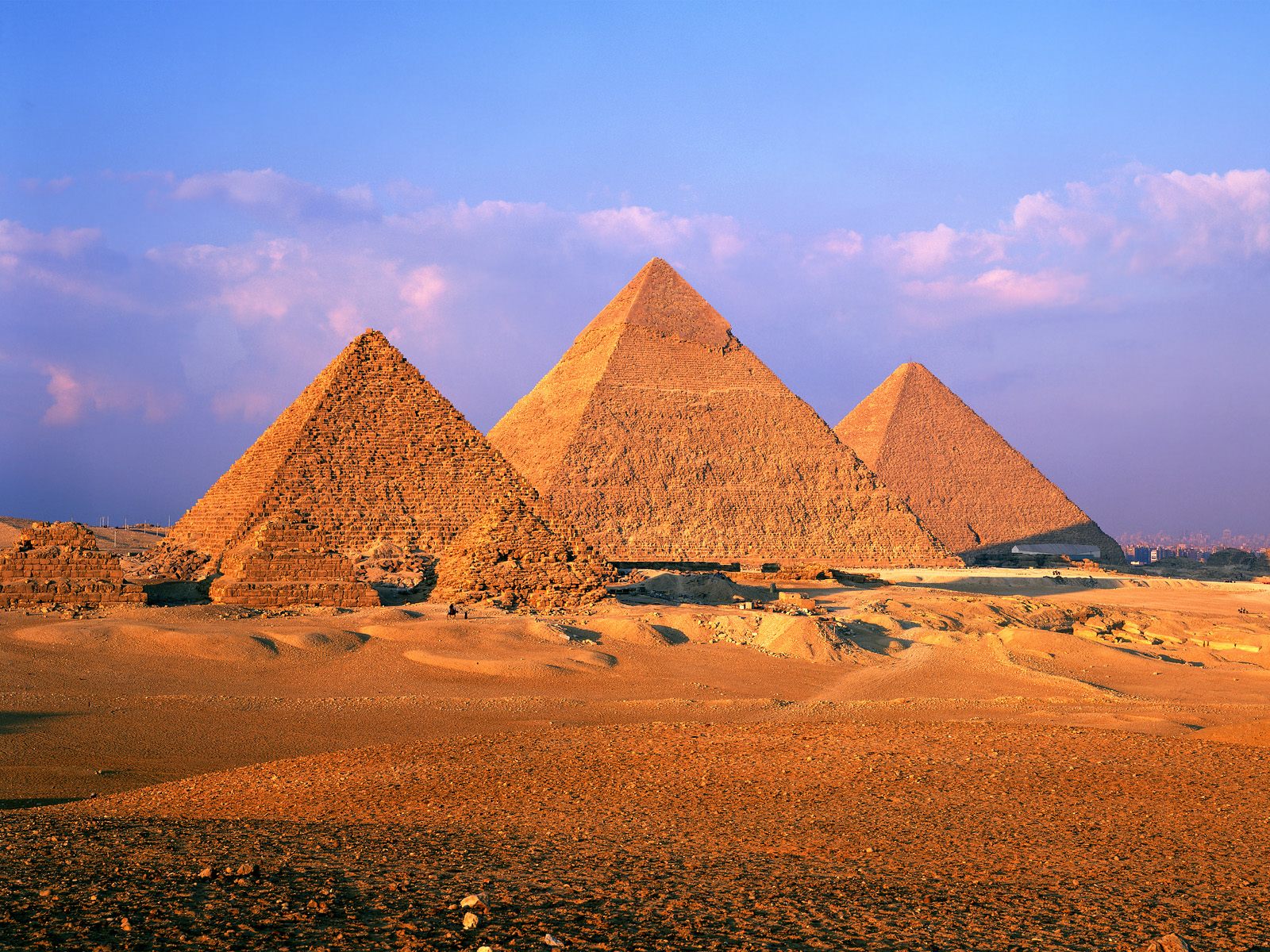 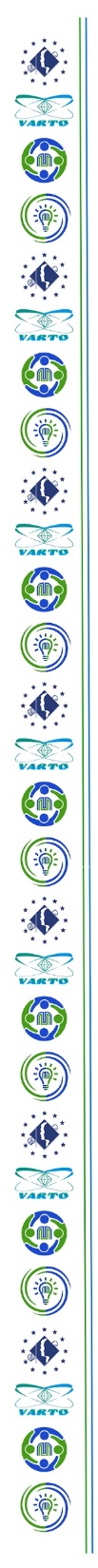 Лев
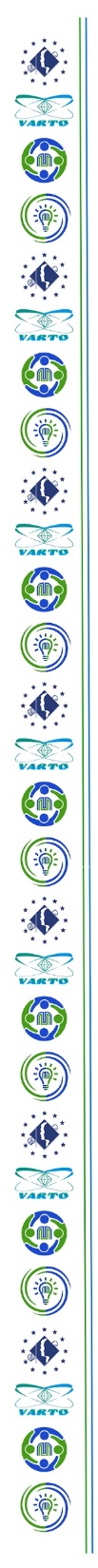 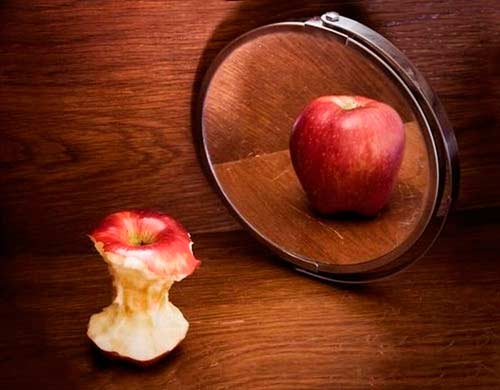 Марс
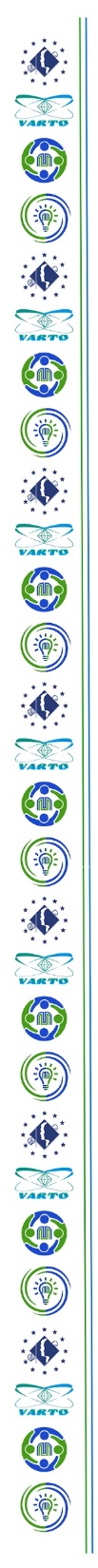 Першокласник
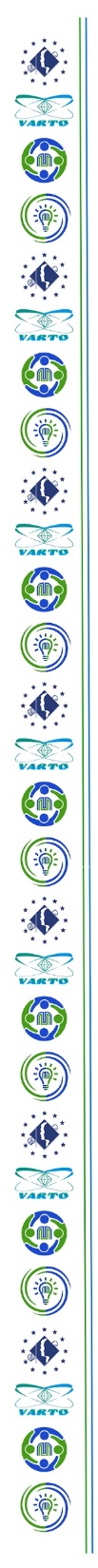 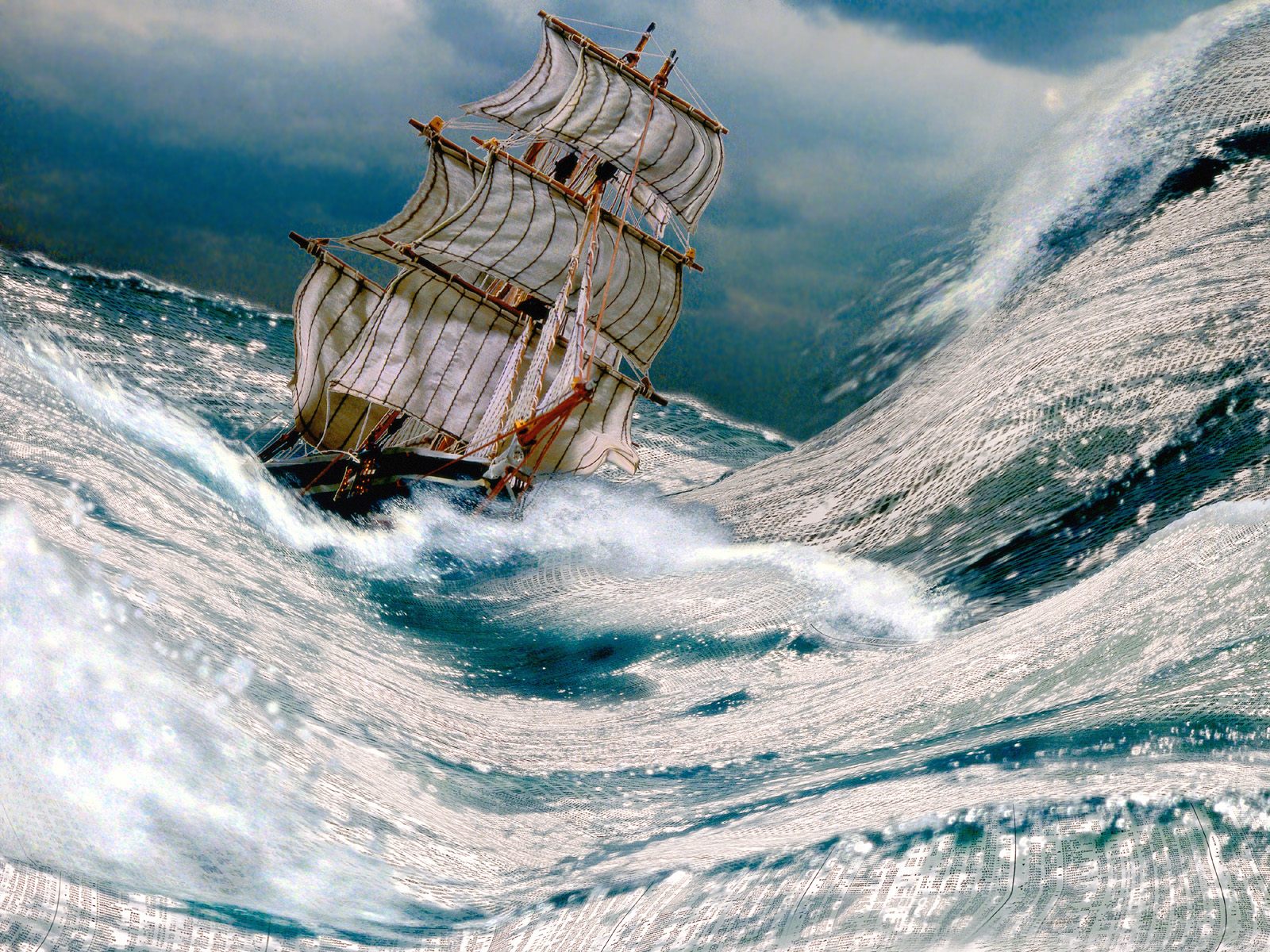 Сосна
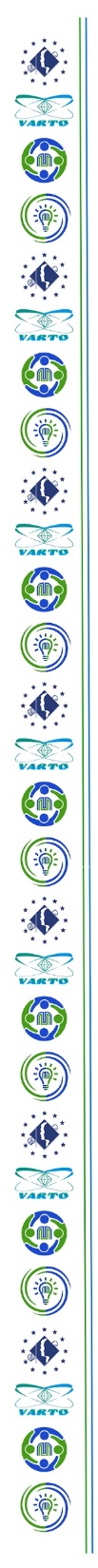 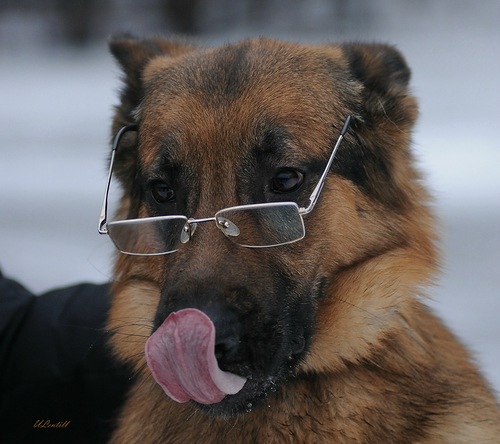 Міністр
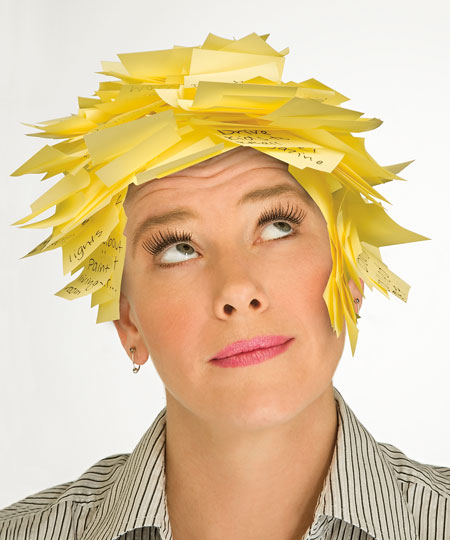 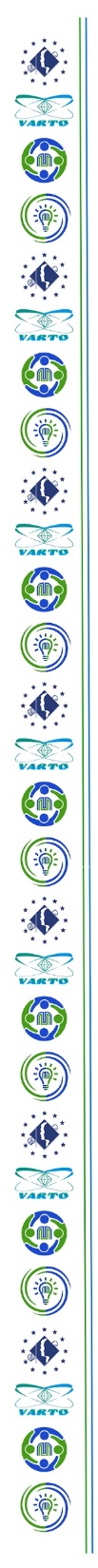 Зебра
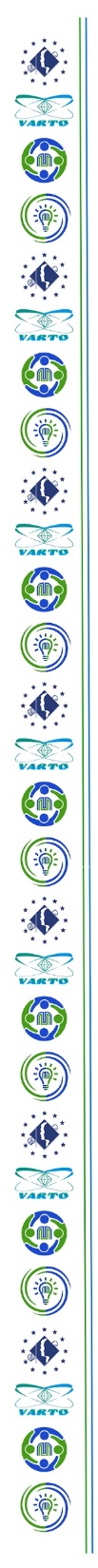 Школа
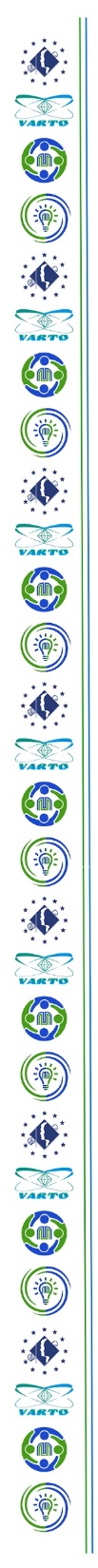 Море
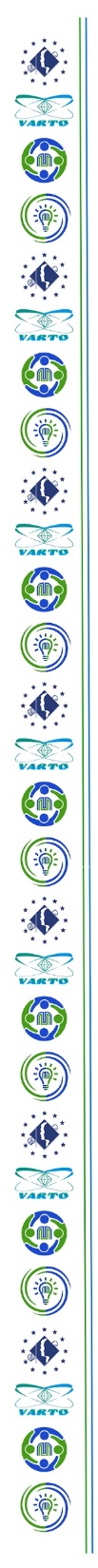 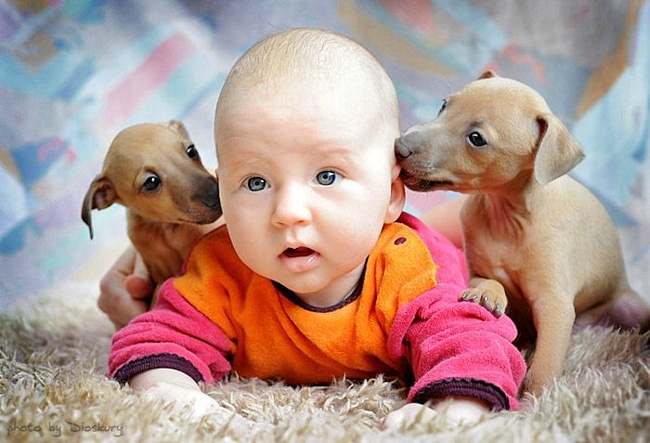 Начальник
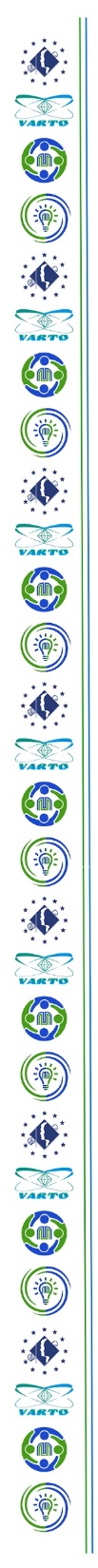 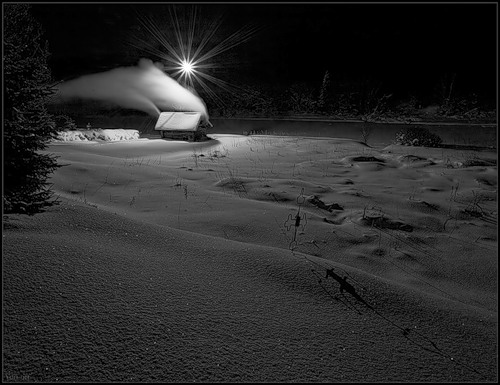 Земля
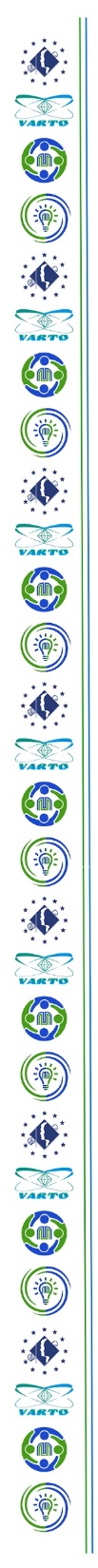 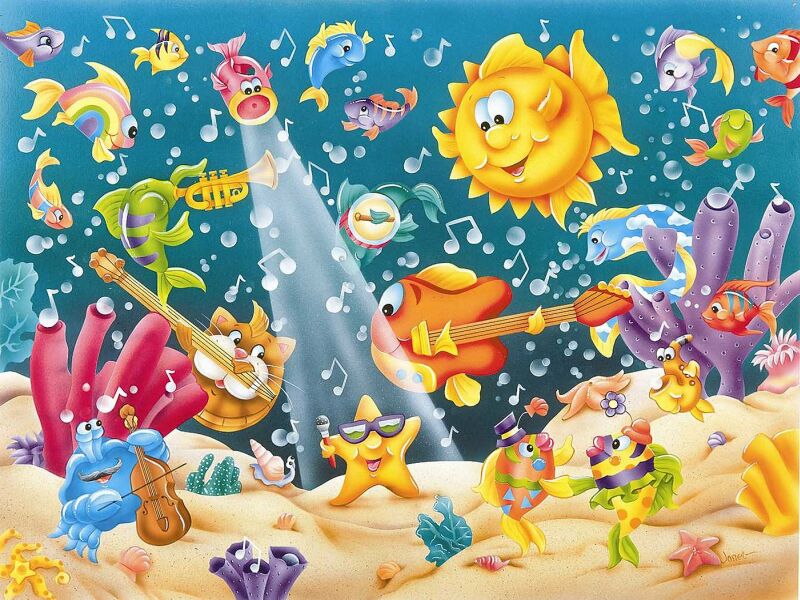 Салат
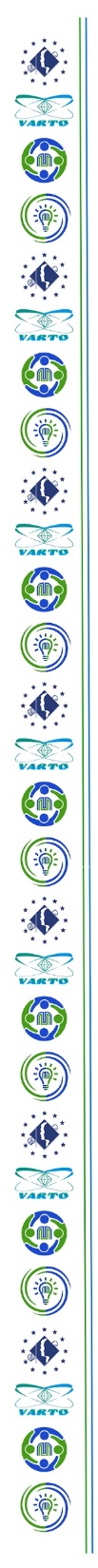 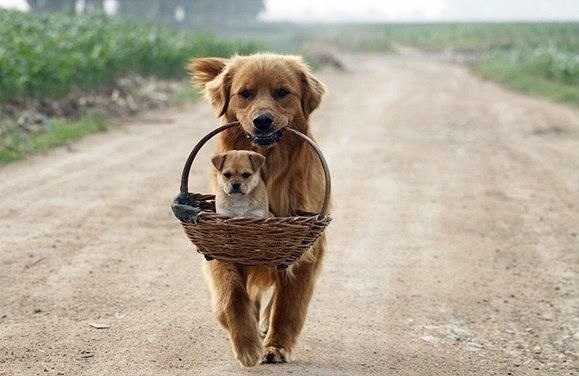 Таксі
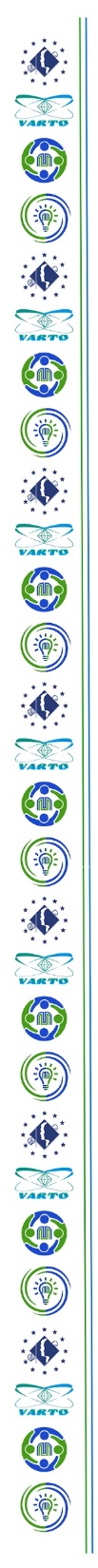 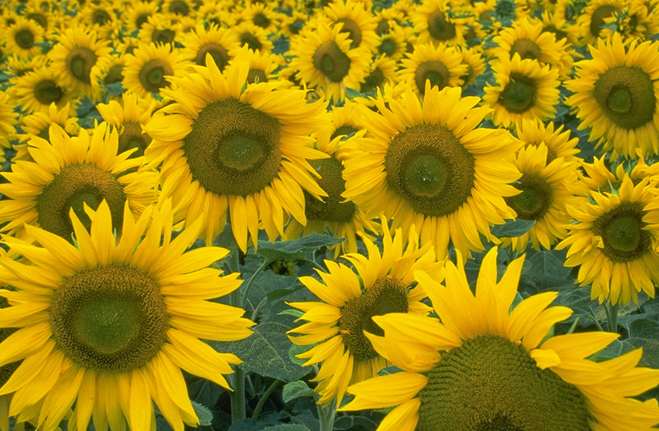 Діти
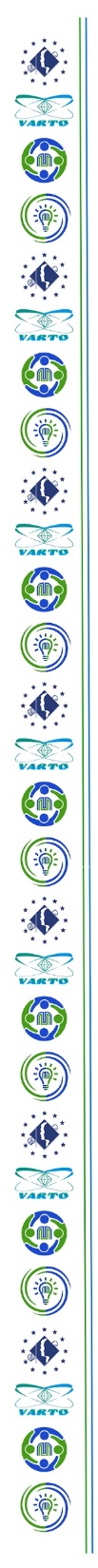 Павлін
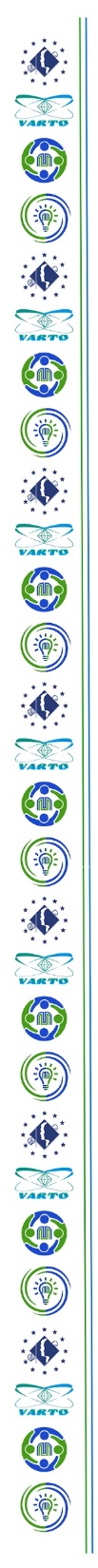 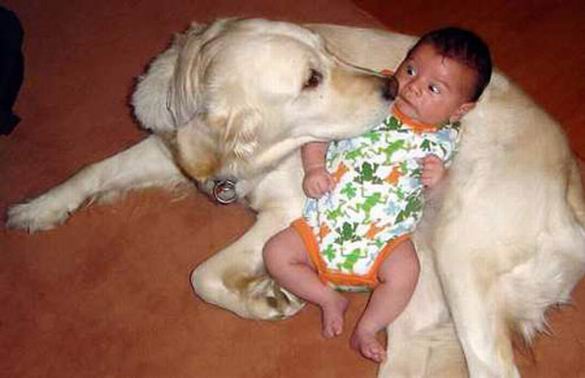 Слон
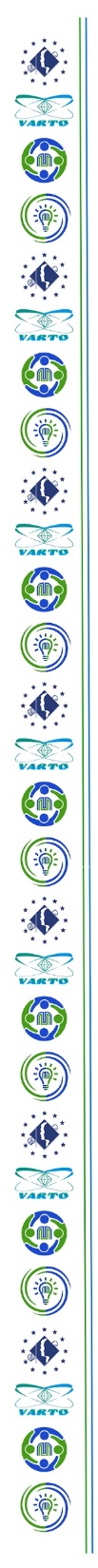 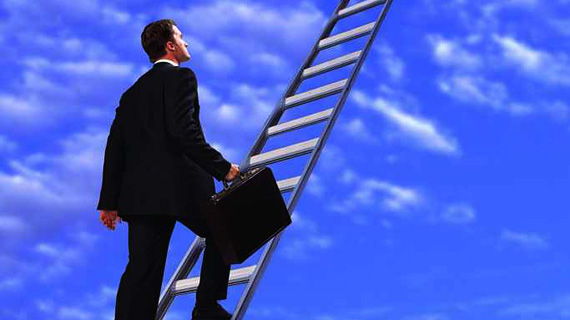 Сонце
Висновок!
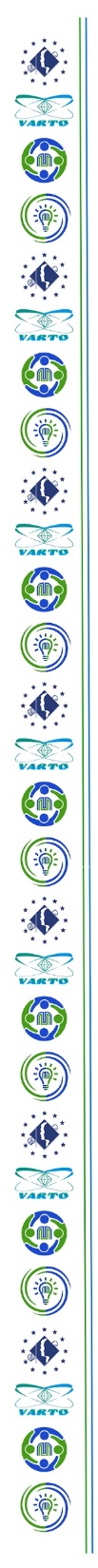 Найкращим показником правильно виконаного даного  завдання, є легке та повне відтворення самого зображення за допомогою слова-підказки.
Після того, як учень легко справляється з даним завданням, можемо його ускладнити. 
Наприклад: знайти образ цифри, колір, речення тощо.
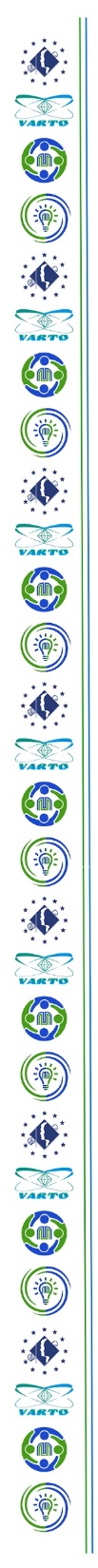 Розуміючи суть тренування, ви зможете створити різноманітні тренажери, але суть завжди залишиться:
Знаходимо аналогію між двома інформаційними  одиницями (1-ю одиницею може бути картинка).
Перевіряємо, проводимо корекцію ( так, як ми знаходили аналогію саме в картинці, то працюємо по ній).
 Бачимо результат. Метою вправи є чіткий зв’язок між словом подразником і смисловим блоком (саме ним є картинка). Тільки тоді, коли ми за словом легко відтворюємо блок інформацію – вправа вважається виконаною.
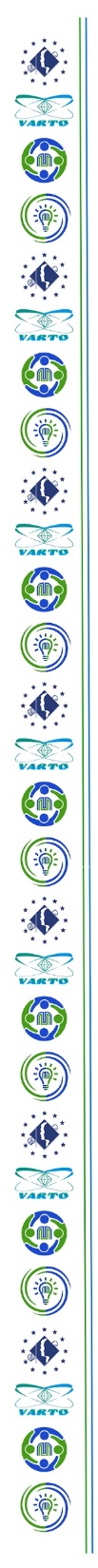 Приклад тесту з географії:
Яка столиця Норвегії?
А.  Дублін
Б.  Осло
В. Стокгольм
Г. Будапешт
Д. Прага
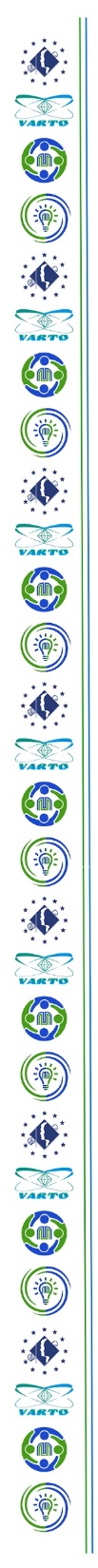 Асоціація: В норі живуть осли. Питання: яка країна, яка її столиця.
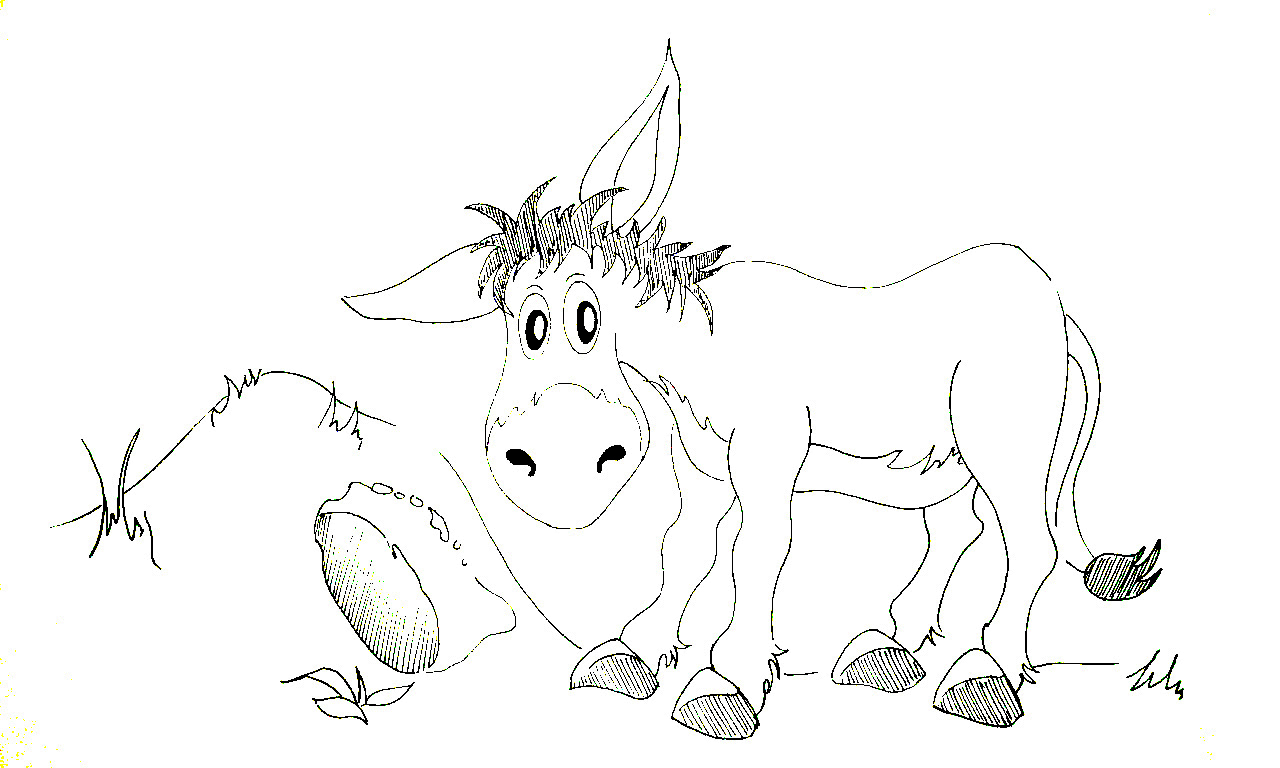 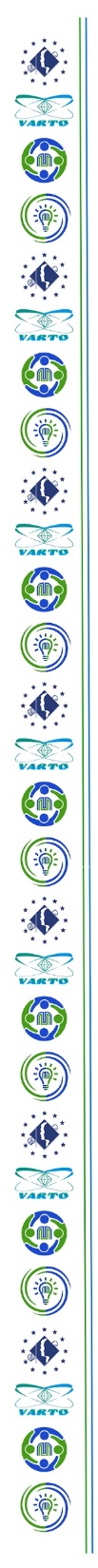 Приклад тесту з географії:
Яка столиця Норвегії?
А.  Дублін
Б.  Осло
В. Стокгольм
Г. Будапешт
Д. Прага
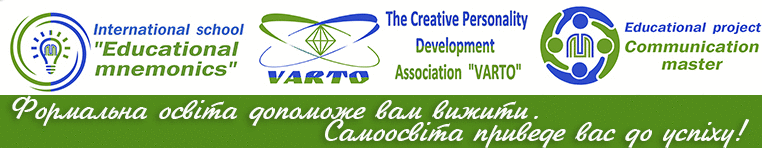 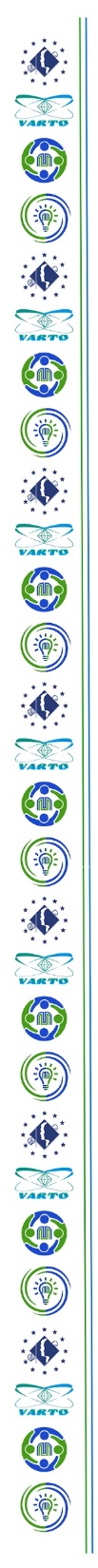 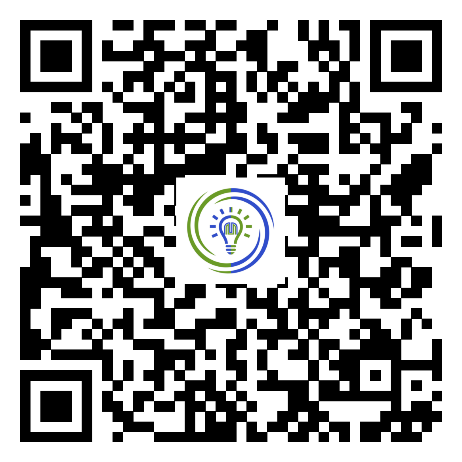 Запрошуємо до співпраці